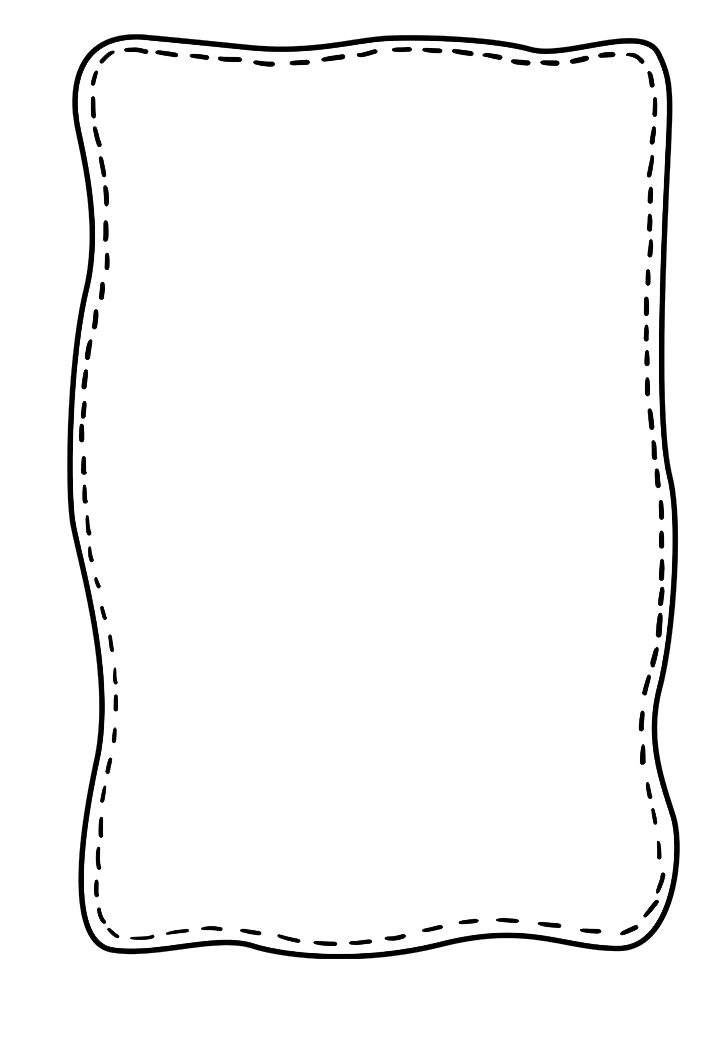 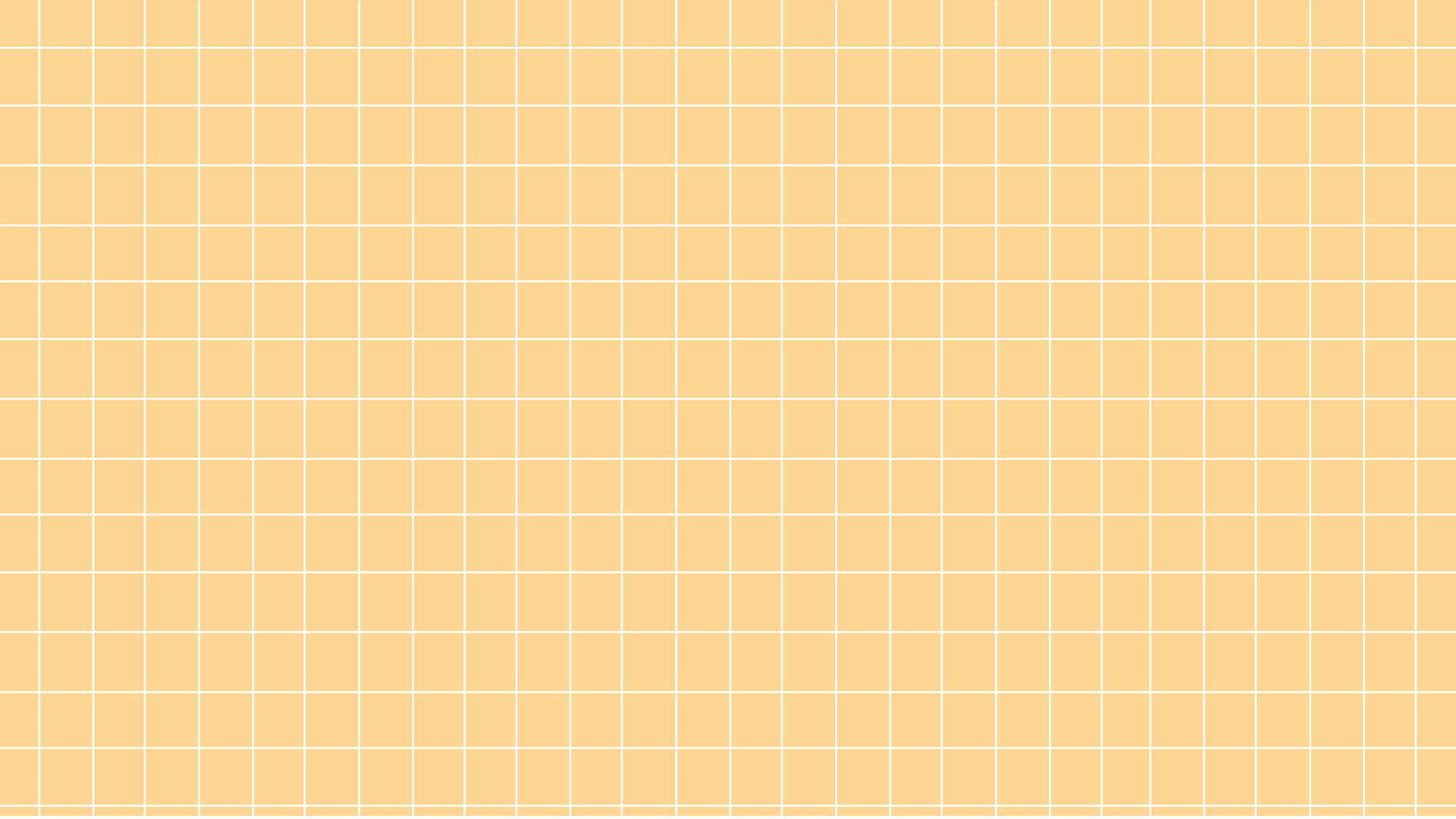 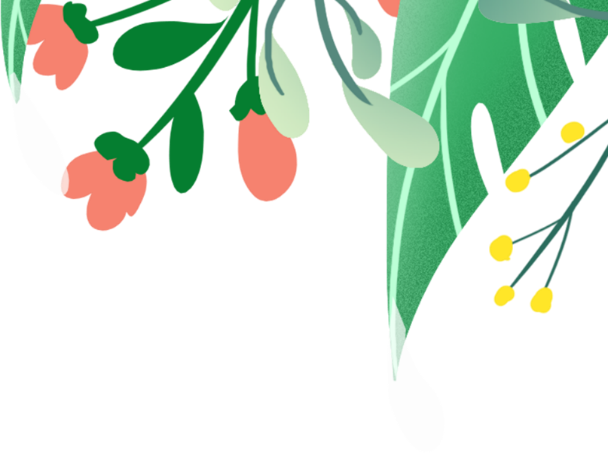 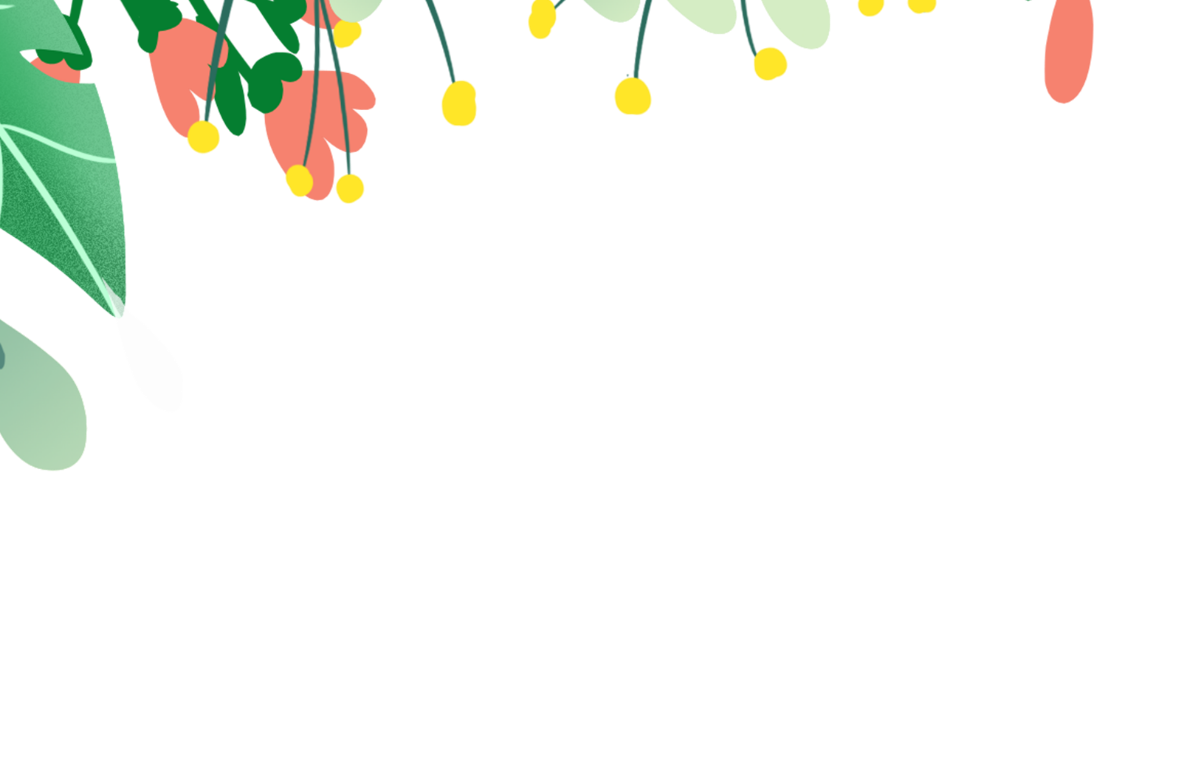 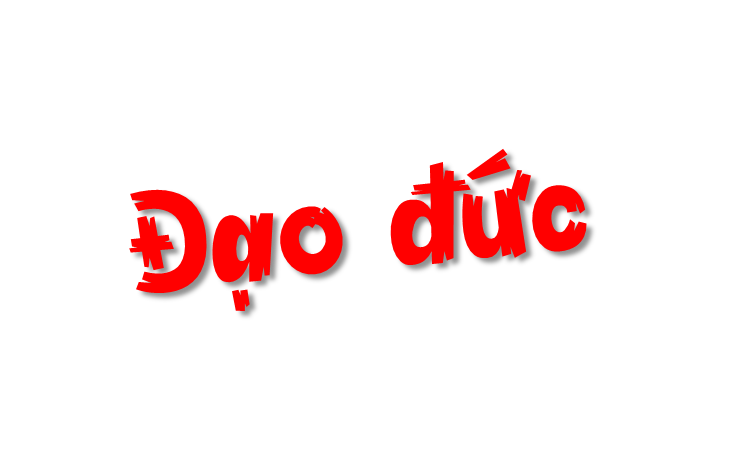 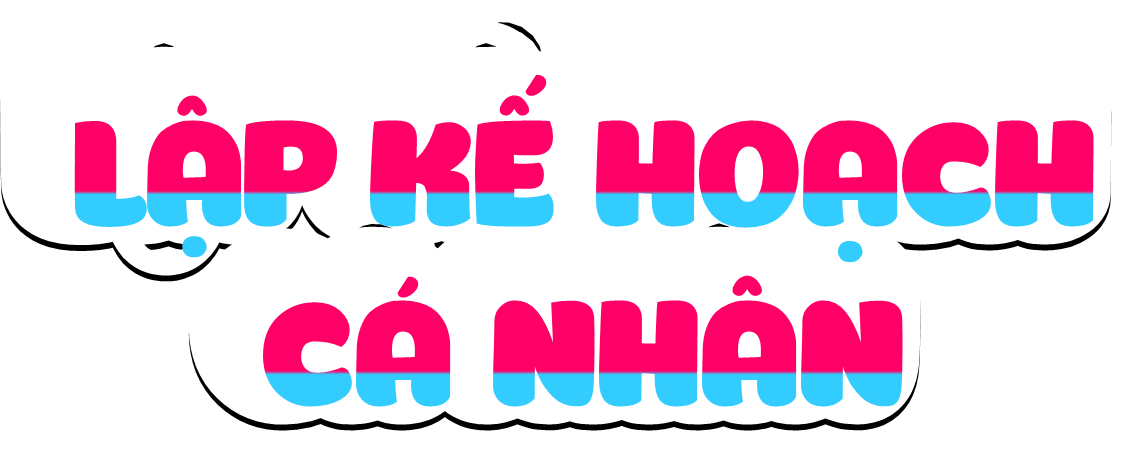 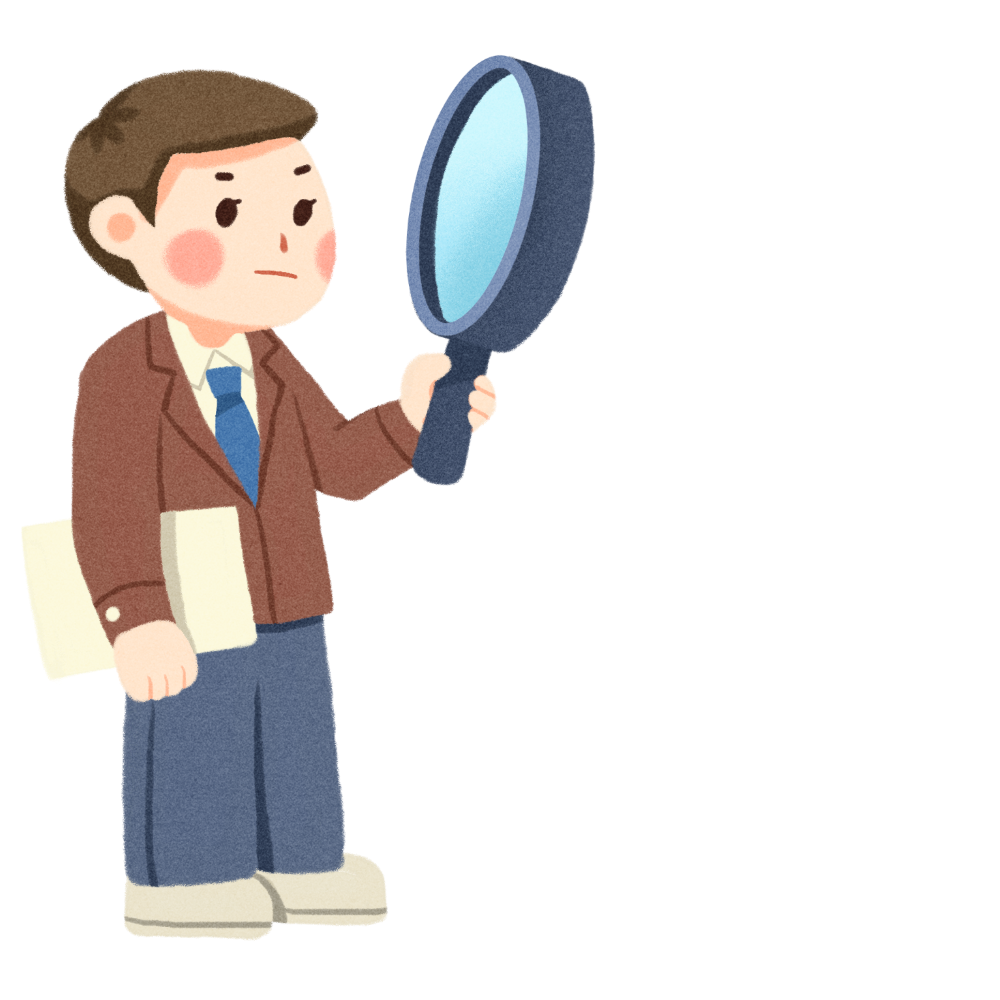 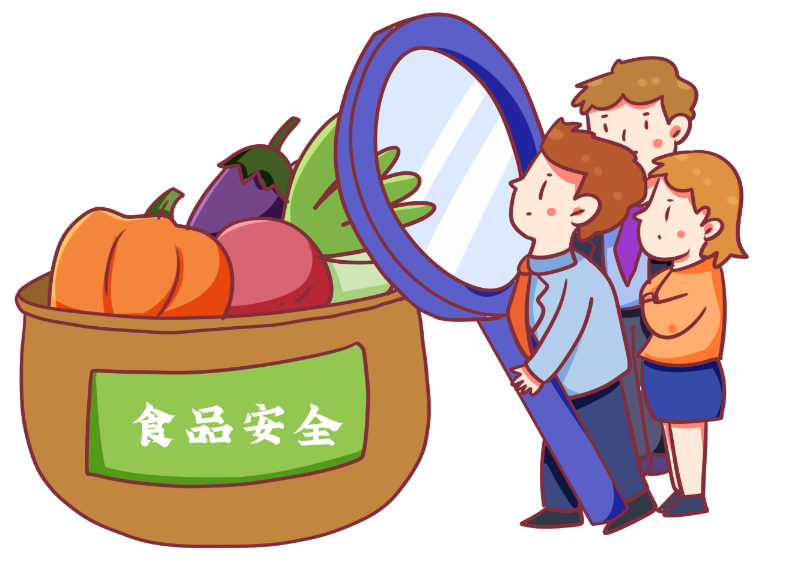 (TIẾT 1)
[Speaker Notes: Trong cuộc sống hay trong học tập của mỗi con người, ai cũng có những dự định, ước mơ, đó là mục tiêu để chúng ta có thêm động lực cố gắng và phấn đấu. Để đạt được những mục tiêu ấy chúng ta cần phải đặt ra các công việc mà bản thân phải tiến hành và các mốc thời gian để thực hiện các công việc đó. Đó chính là quá trình lập kế hoạch cá nhân. Vậy có những loại kế hoạch cá nhân nào? Ý nghĩa của việc lập kế hoạch cá nhân là gì? Chúng ta sẽ cùng tìm hiểu qua bài học ngày hôm nay.]
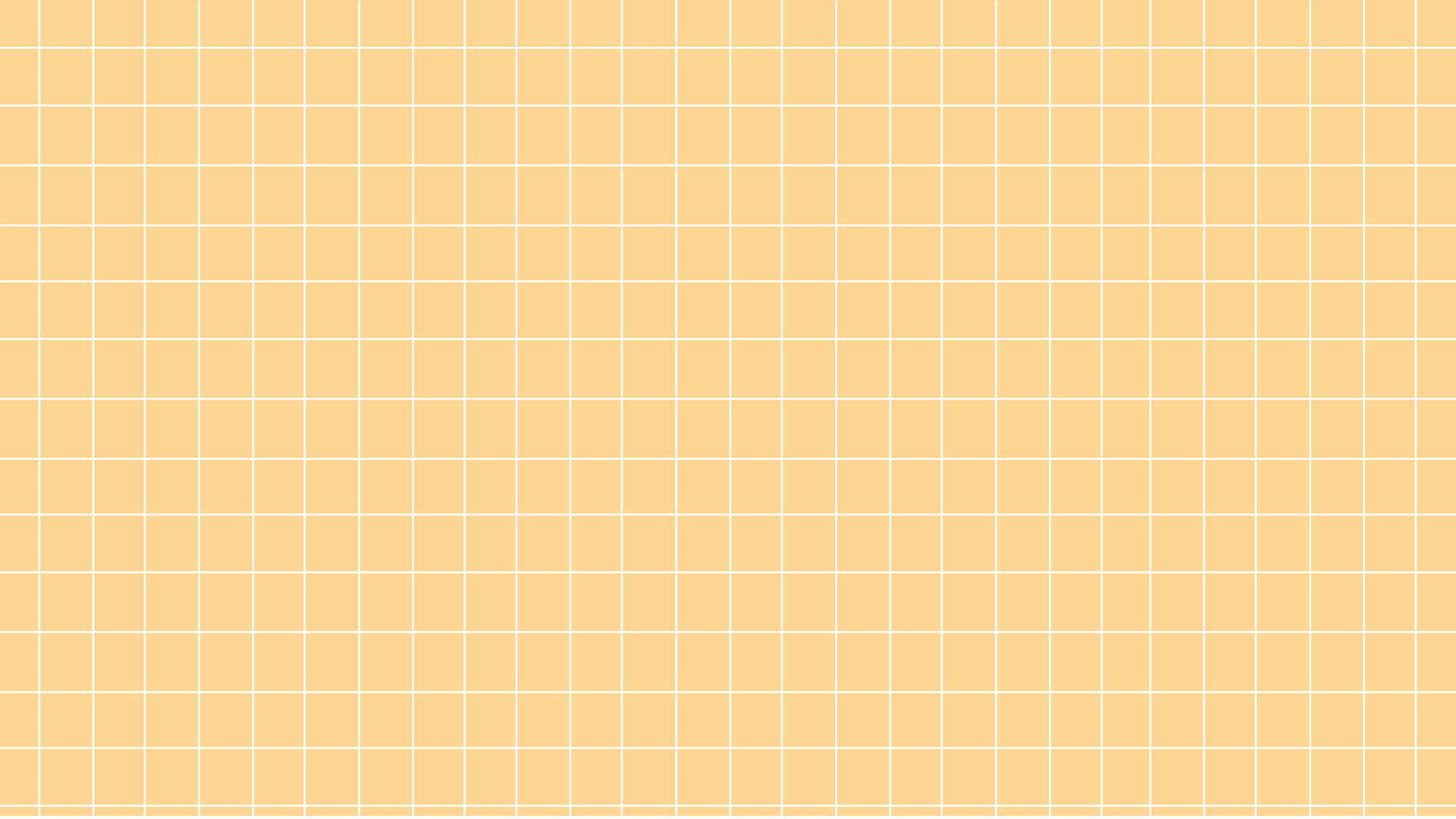 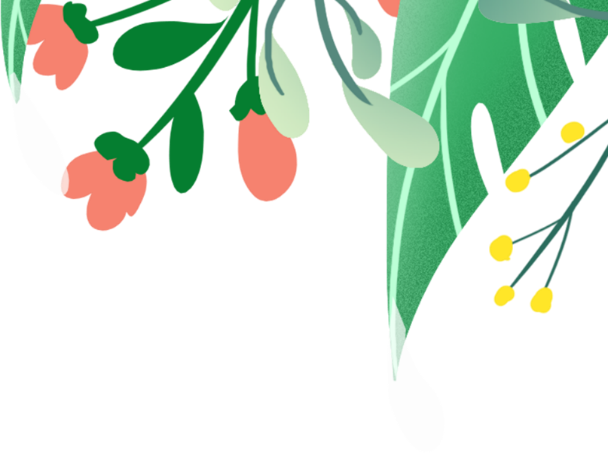 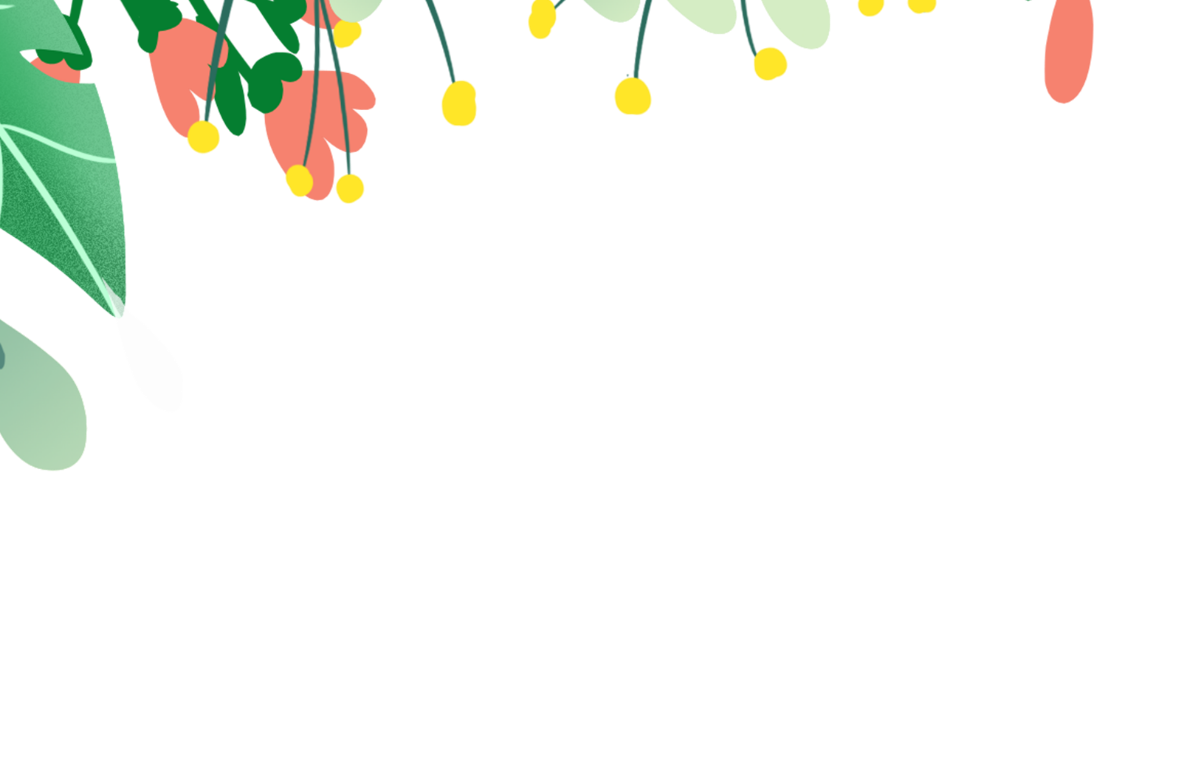 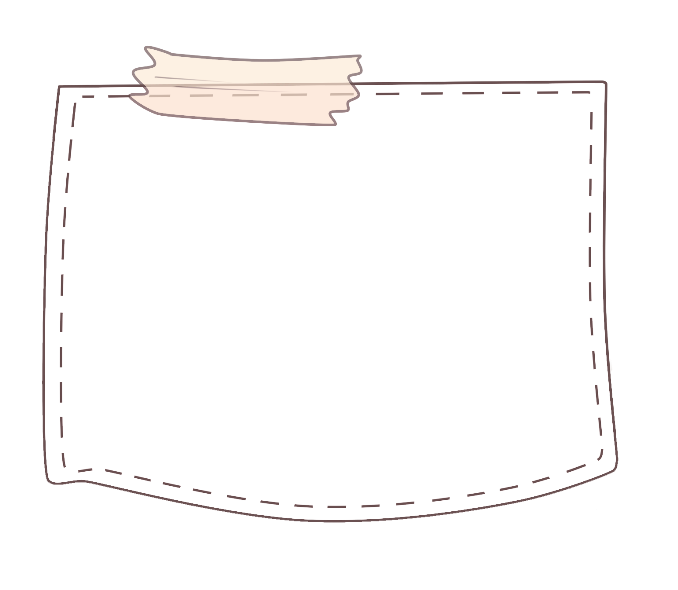 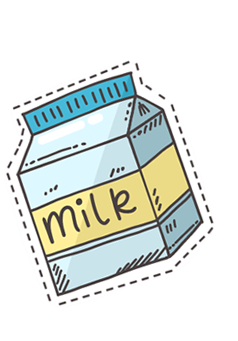 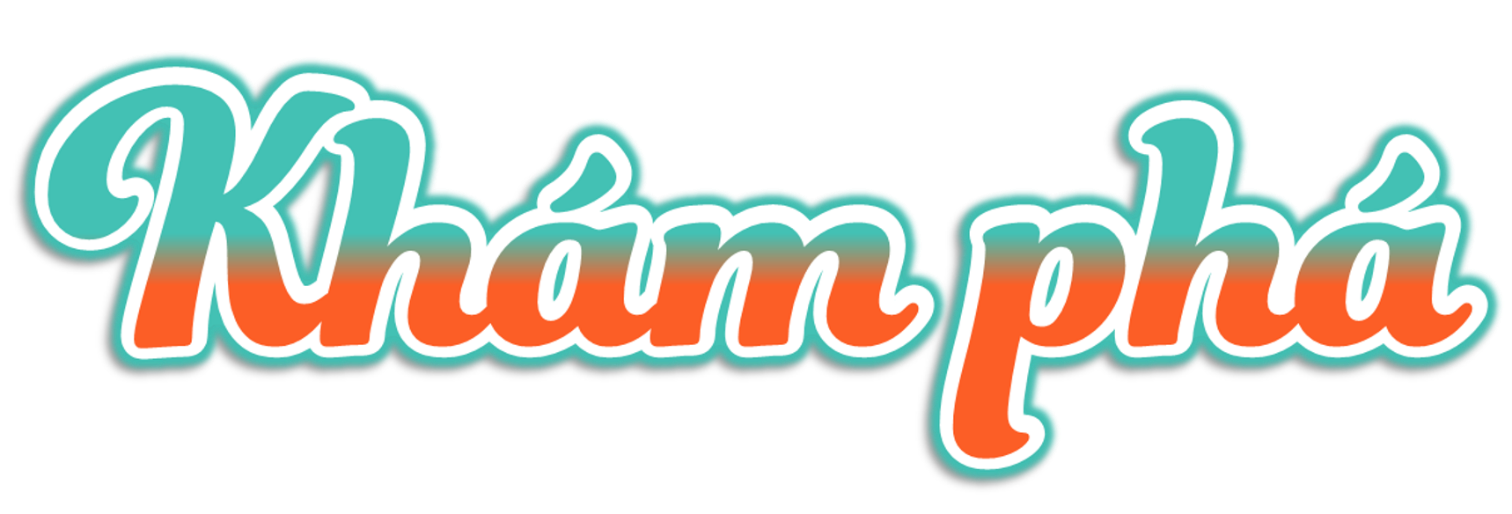 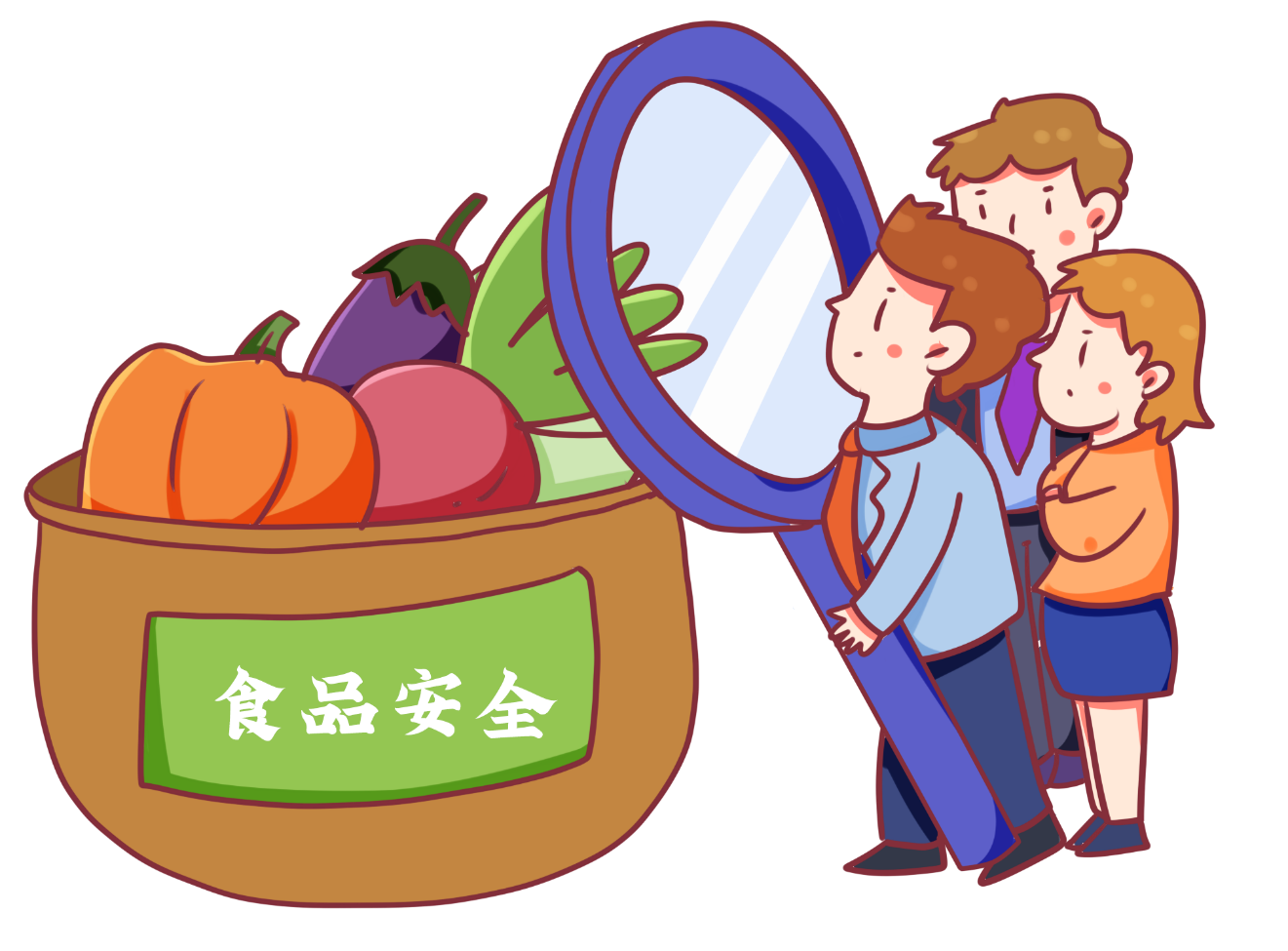 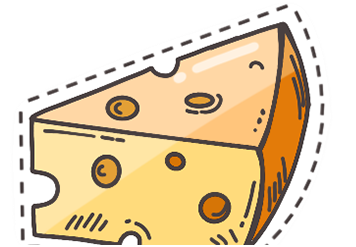 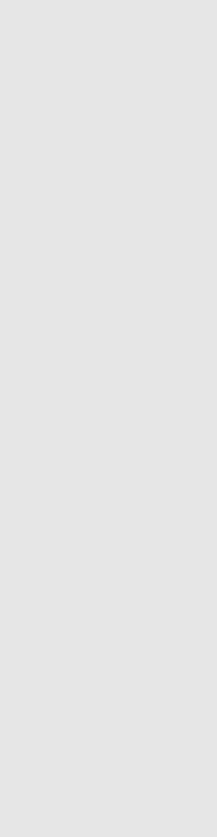 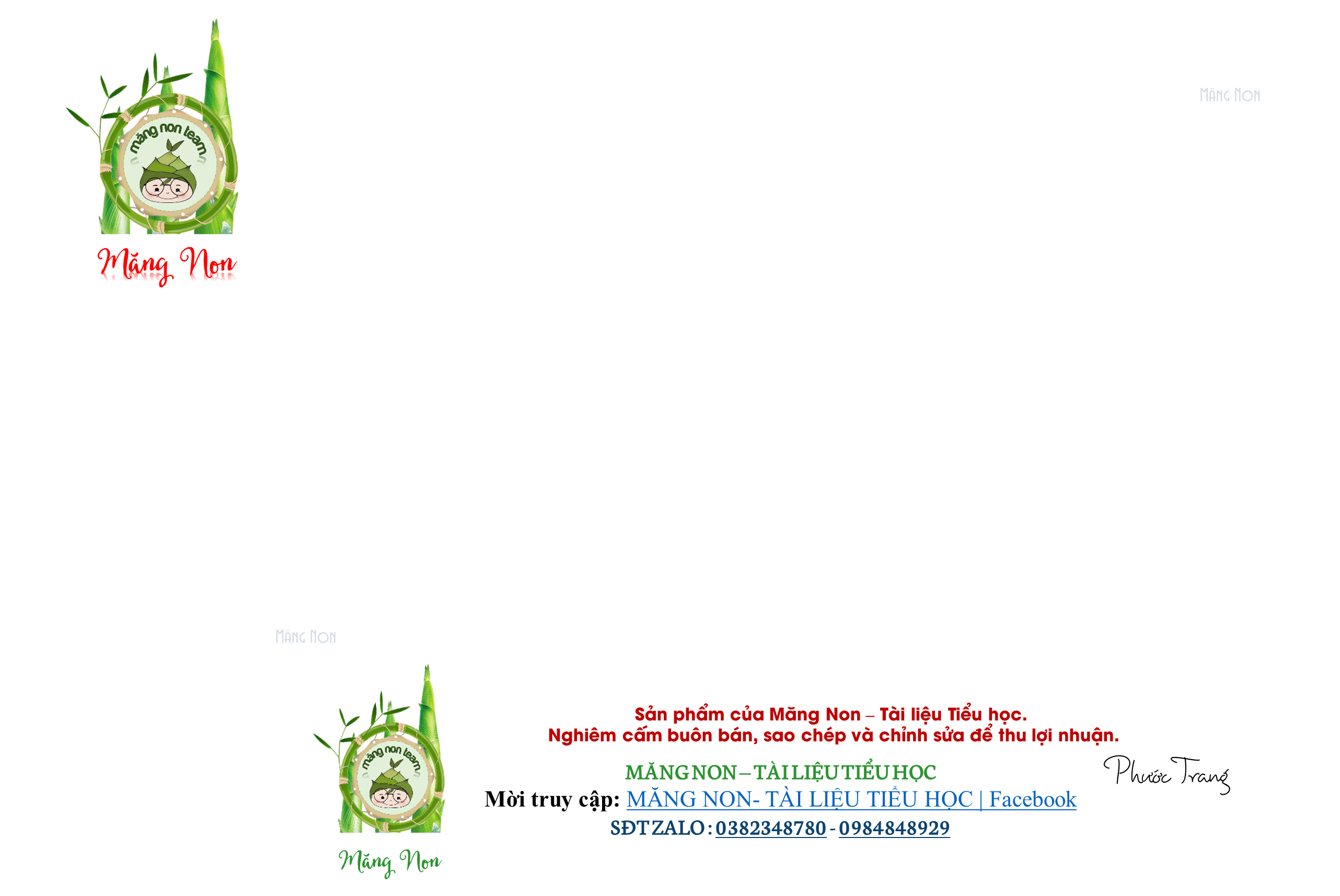 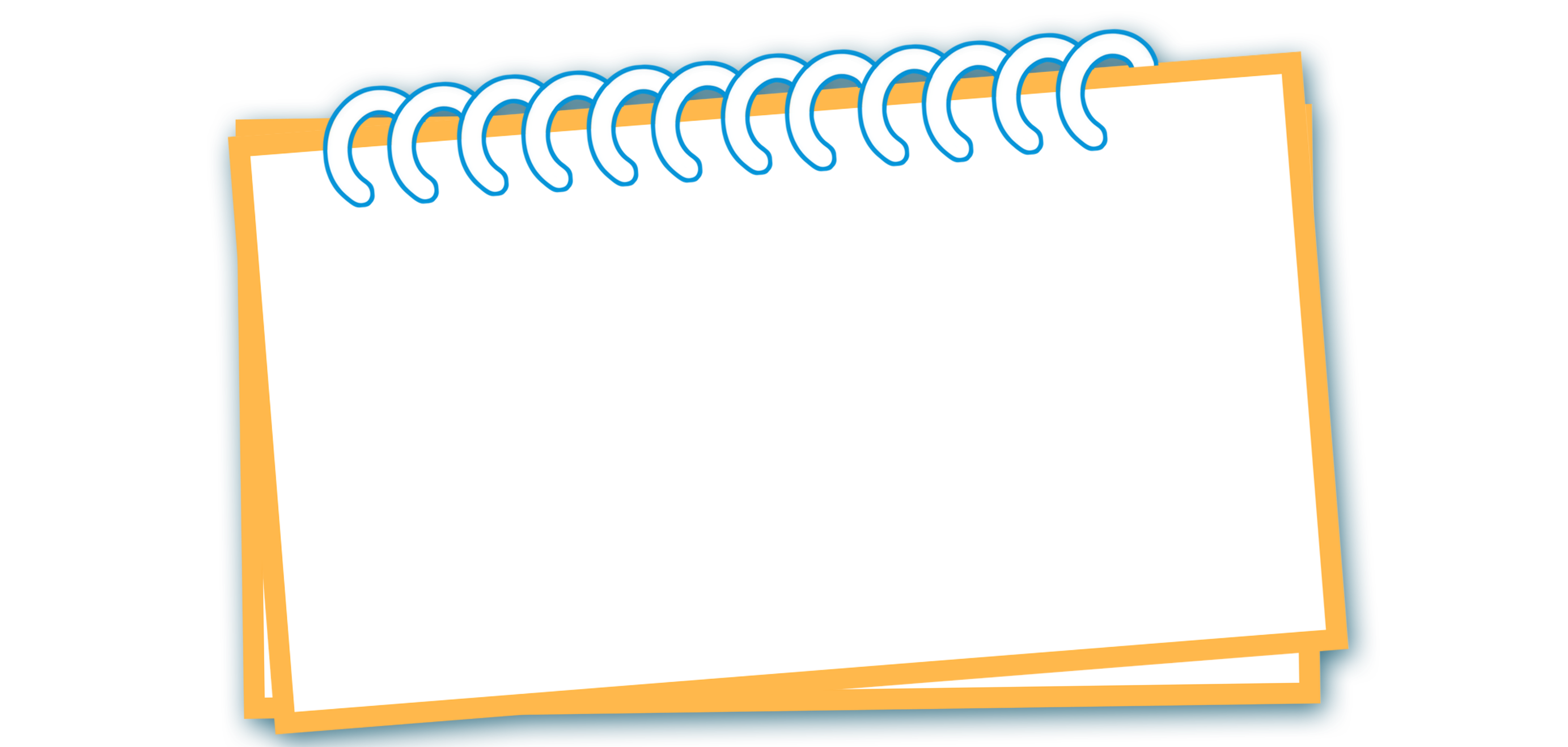 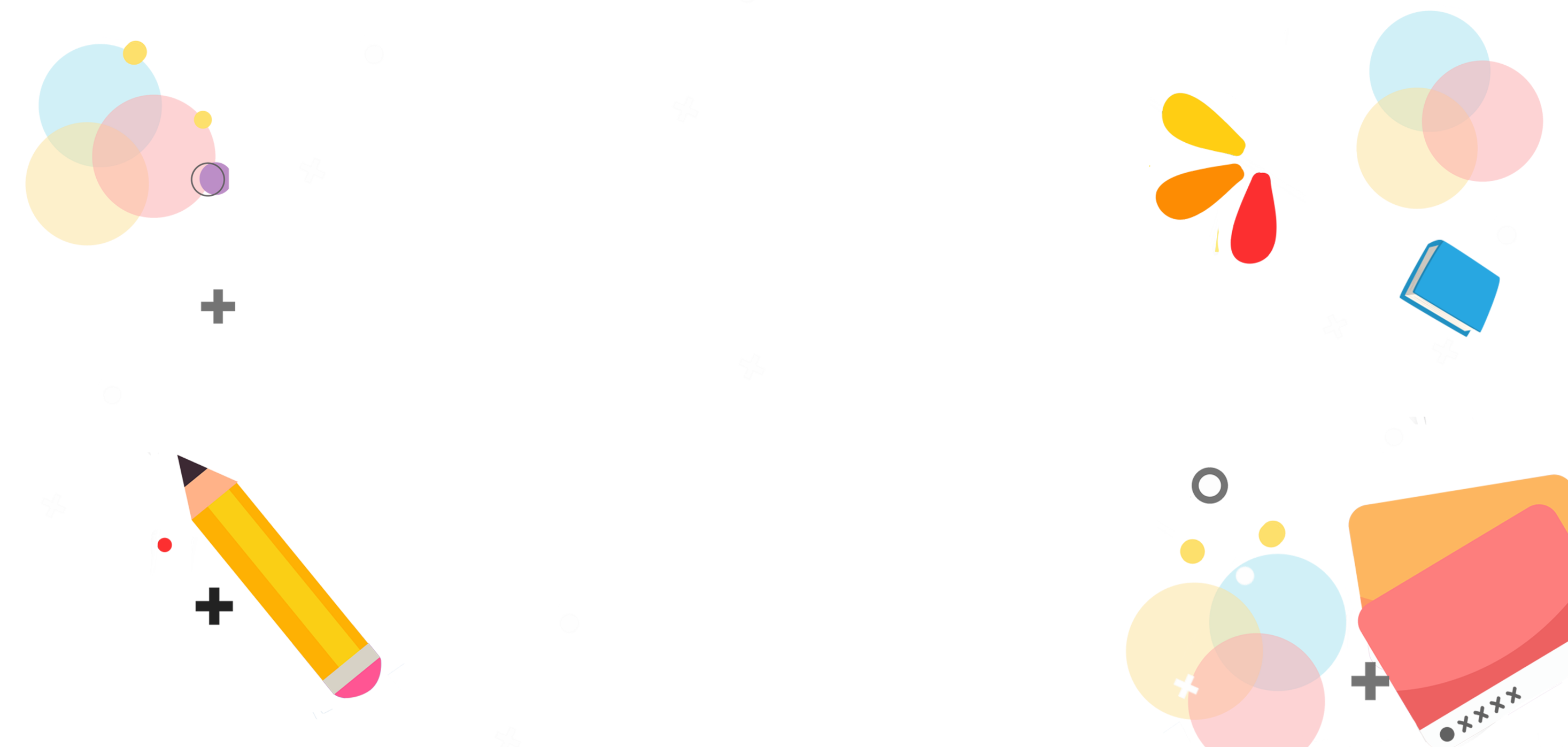 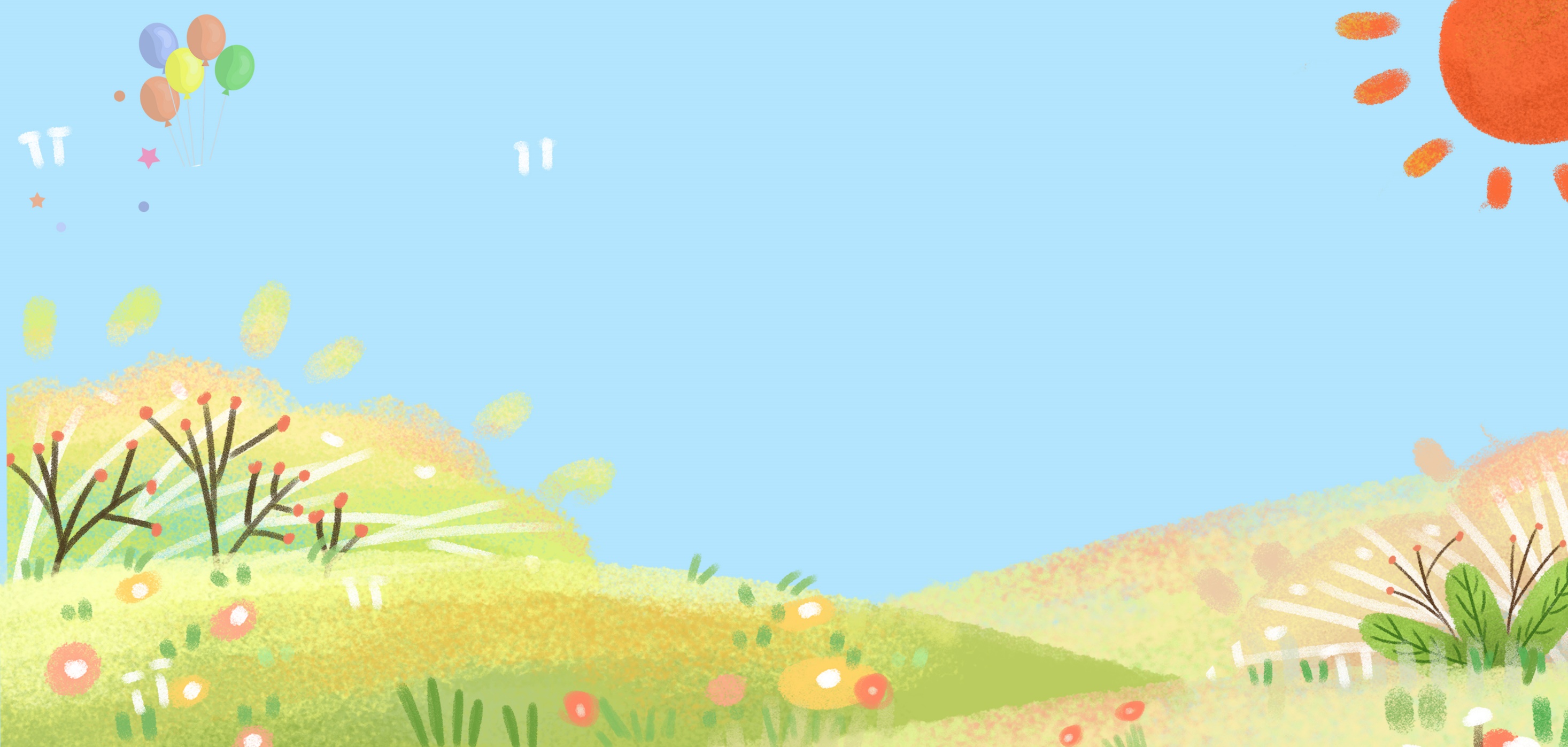 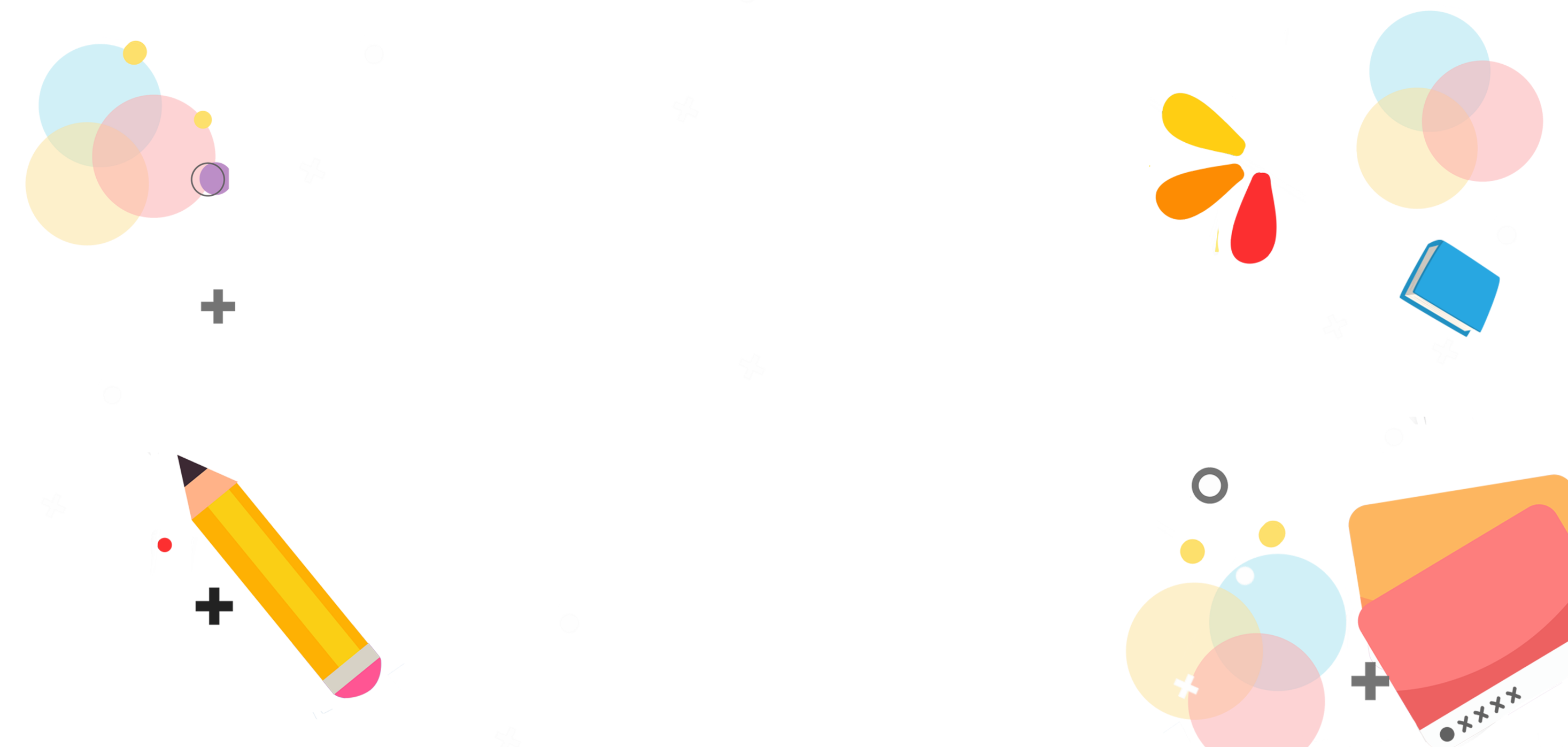 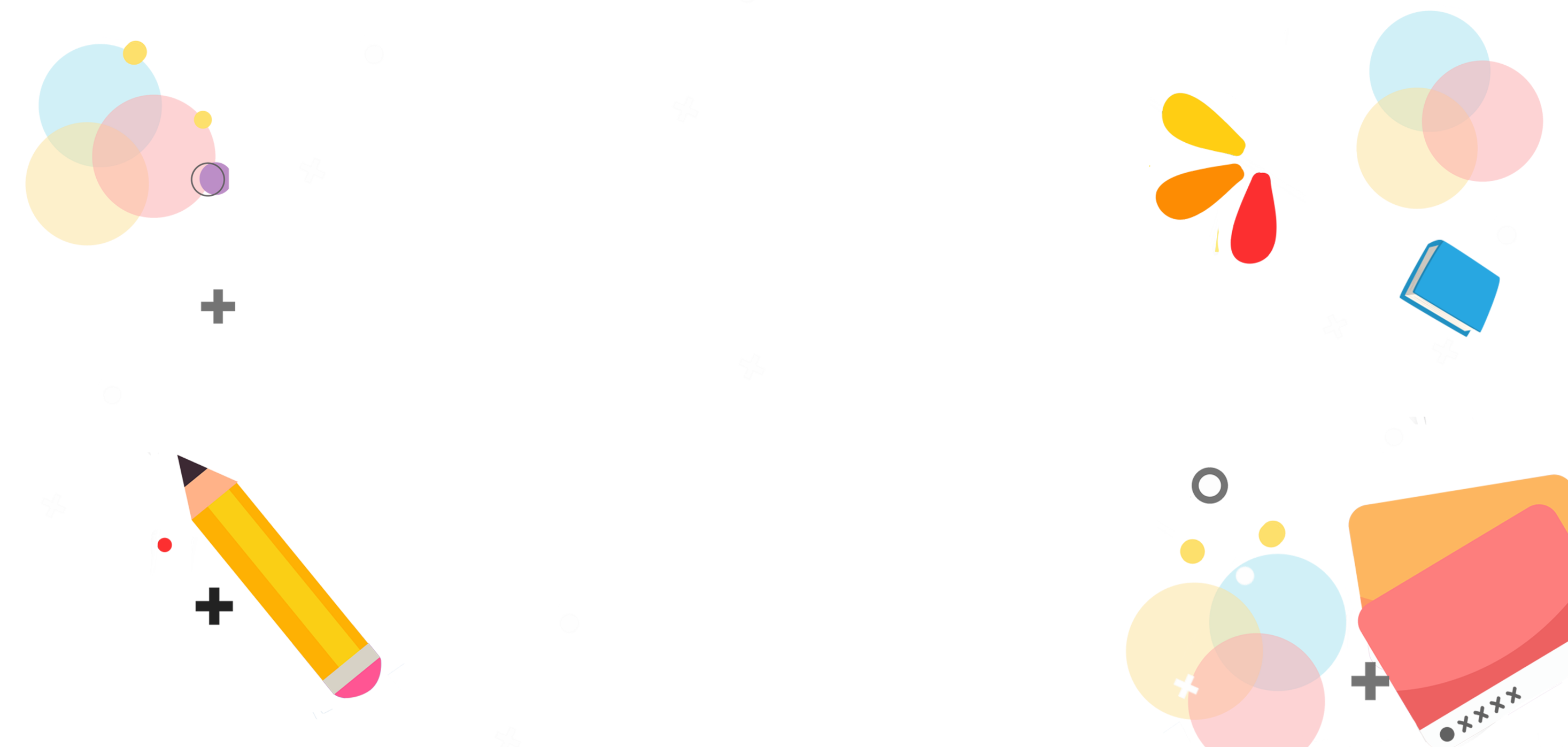 Hoạt động 1: Tìm hiểu các loại kế hoạch cá nhân.
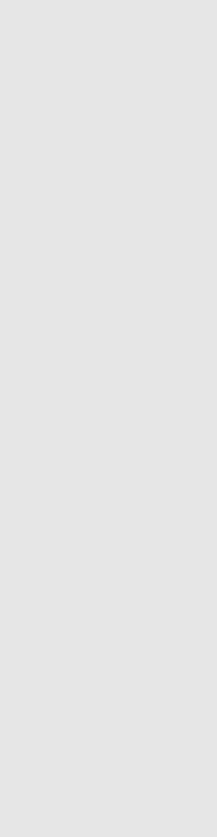 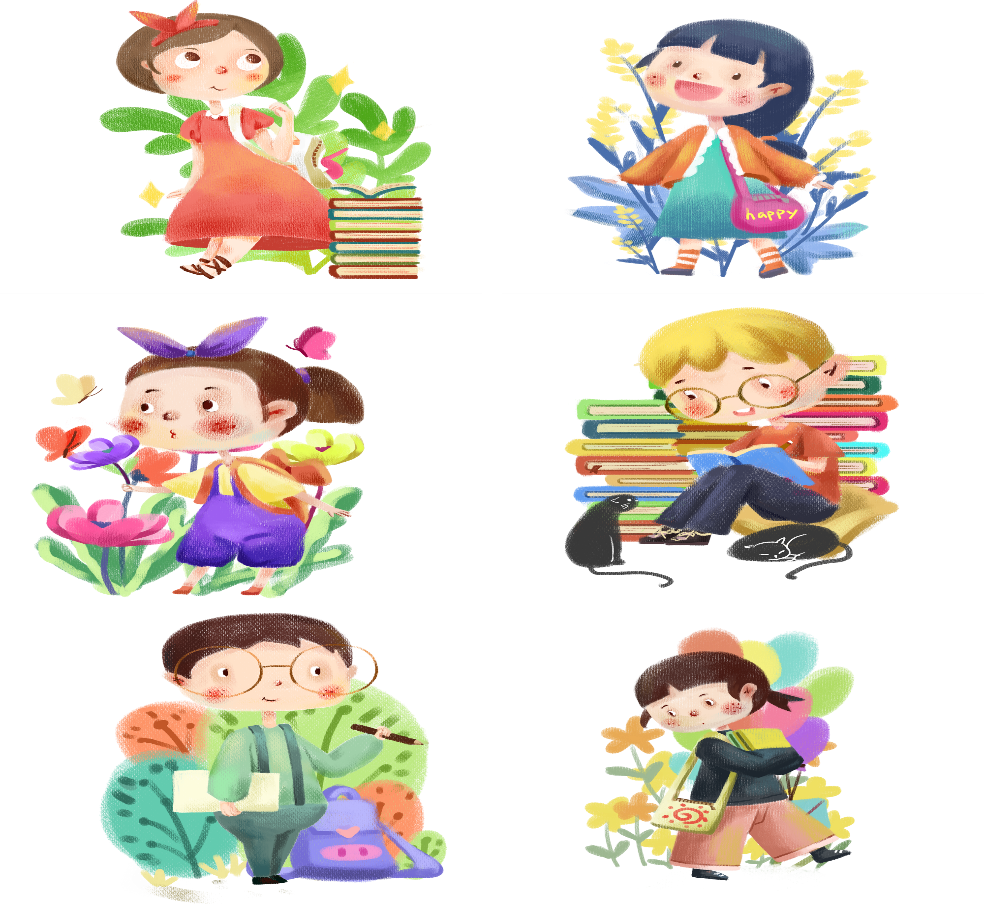 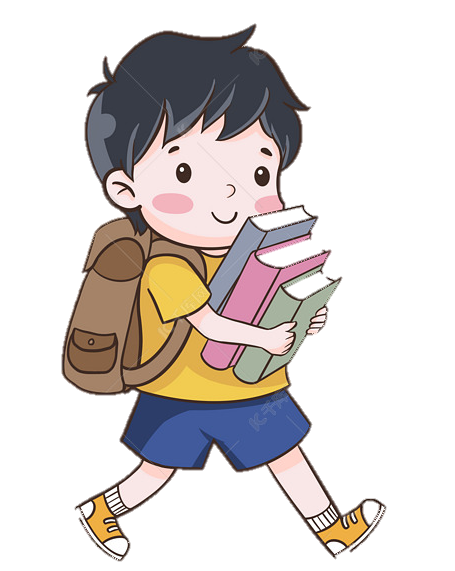 Đọc các trường hợp sau và trả lời câu hỏi:
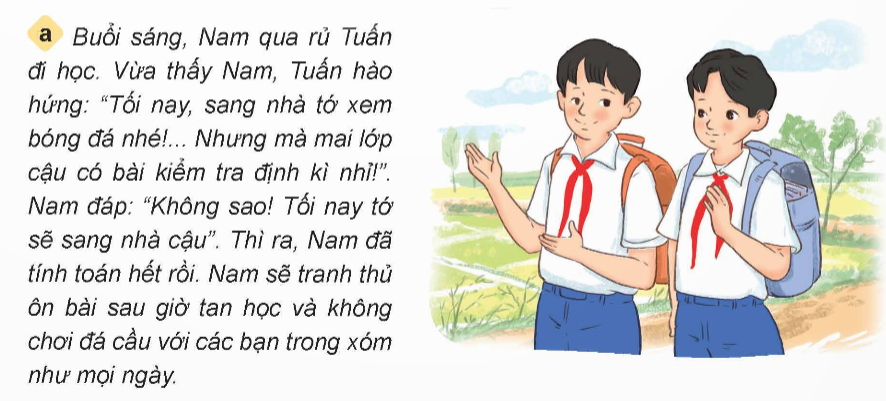 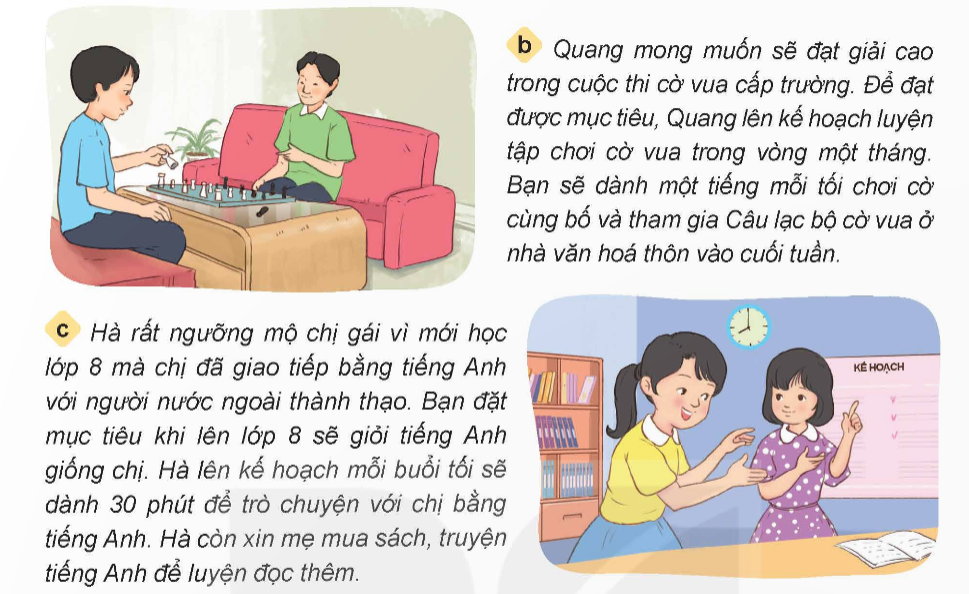 - Em hãy mô tả kế hoạch cá nhân của các bạn trong các trường hợp trên bằng cách hoàn thiện bảng theo gợi ý dưới đây:
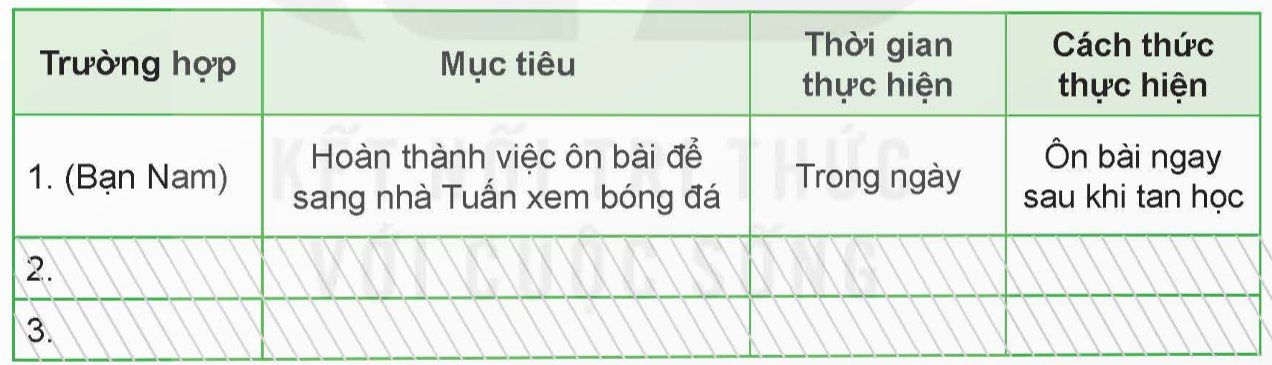 Theo em, dựa vào thời gian thực hiện, sẽ có những loại kế hoạch cá nhân nào?
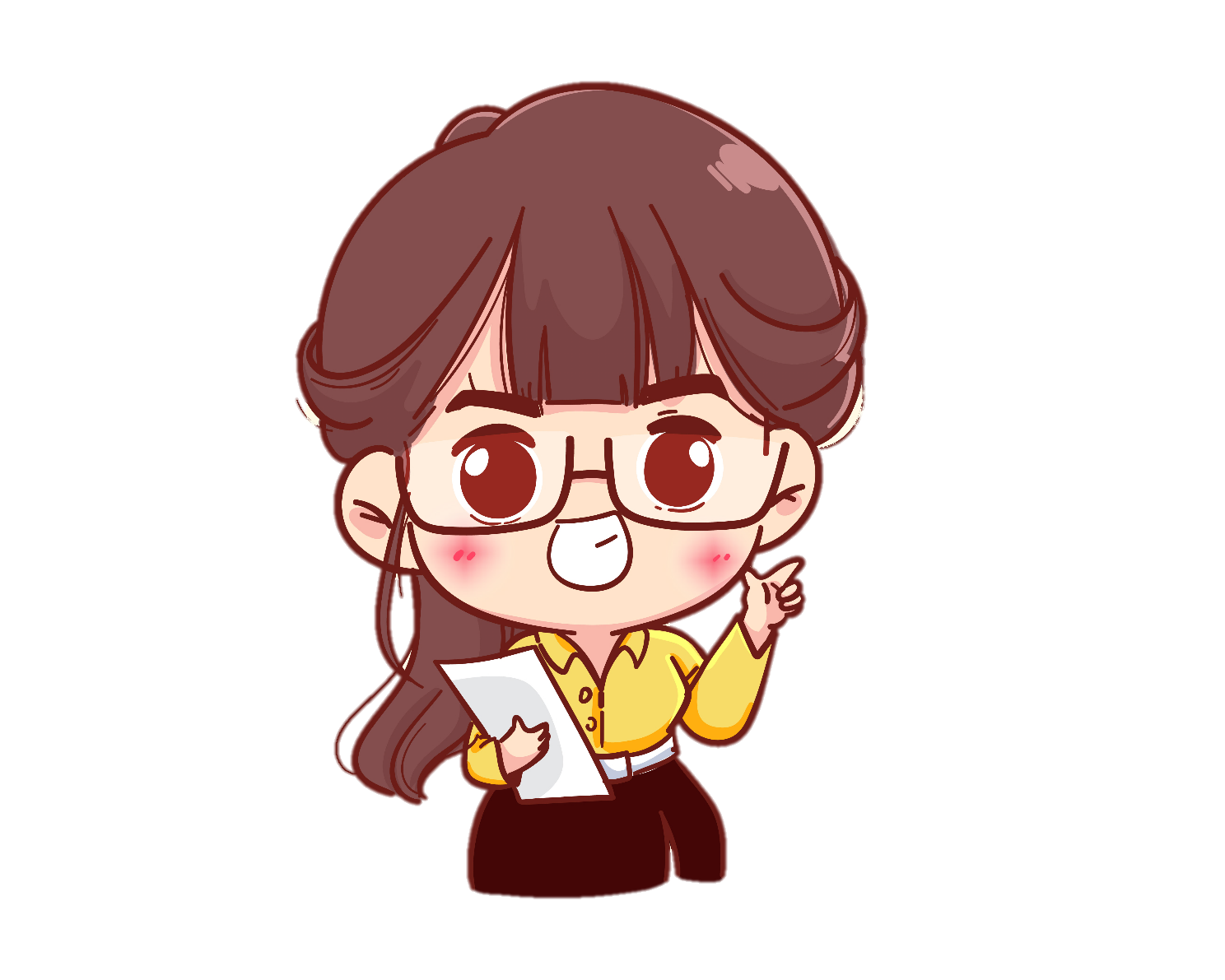 Kế hoạch cá nhân làm trong ngày; kế hoạch làm trong 1 tháng; kế hoạch làm trong nhiều năm.
Hãy kể thêm các loại kế hoạch cá nhân khác mà em biết
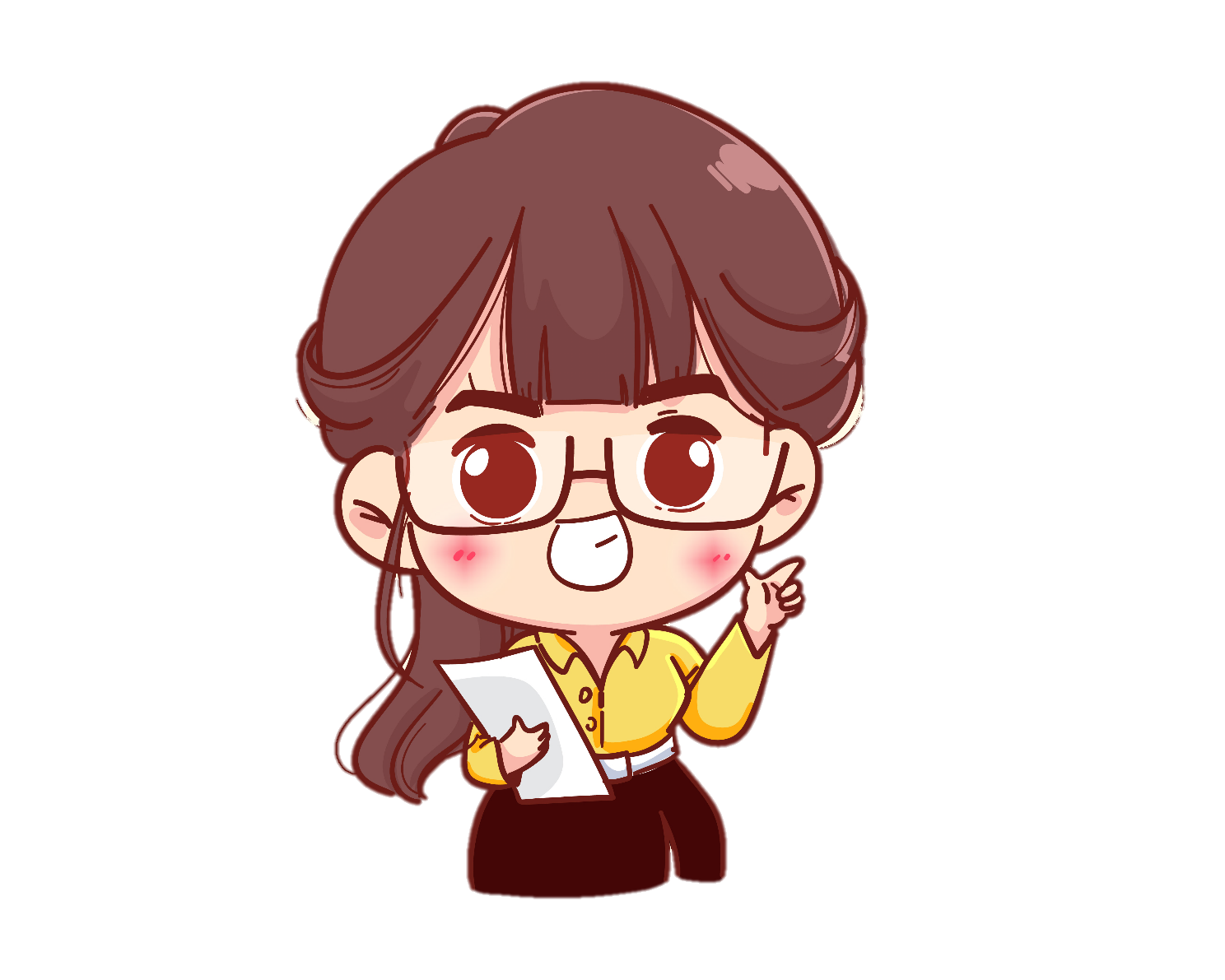 Kế hoạch học tập, kế hoạch tiết kiệm…
Kế hoạch thực hiện trong ngày, vài ngày hoặc vài tuần gọi là kế hoạch ngắn hạn.
Kế hoạch thực hiện một hoặc vài tháng gọi là kế hoạch trung hạn.
Kế hoạch thực hiện trong một hoặc vài năm gọi là kế hoạch dài hạn.
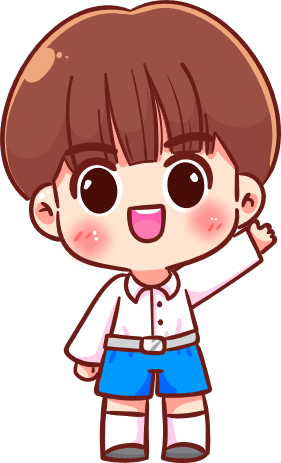 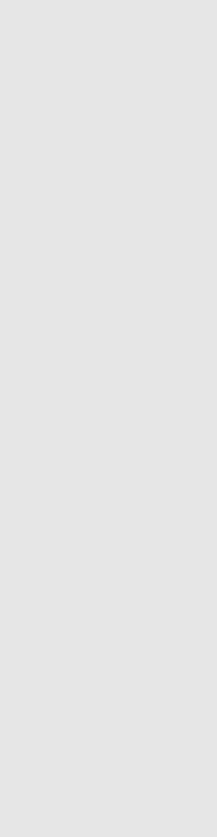 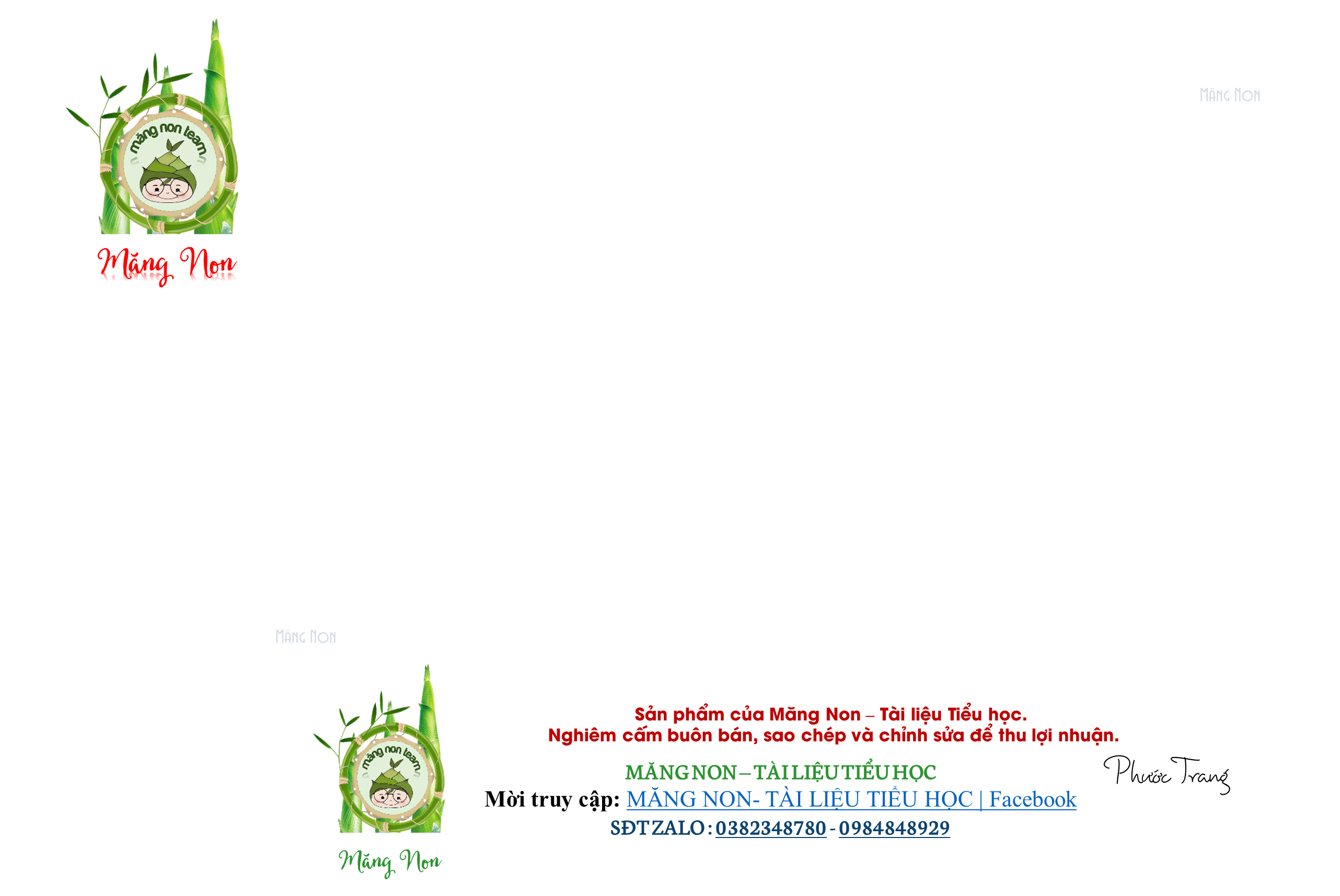 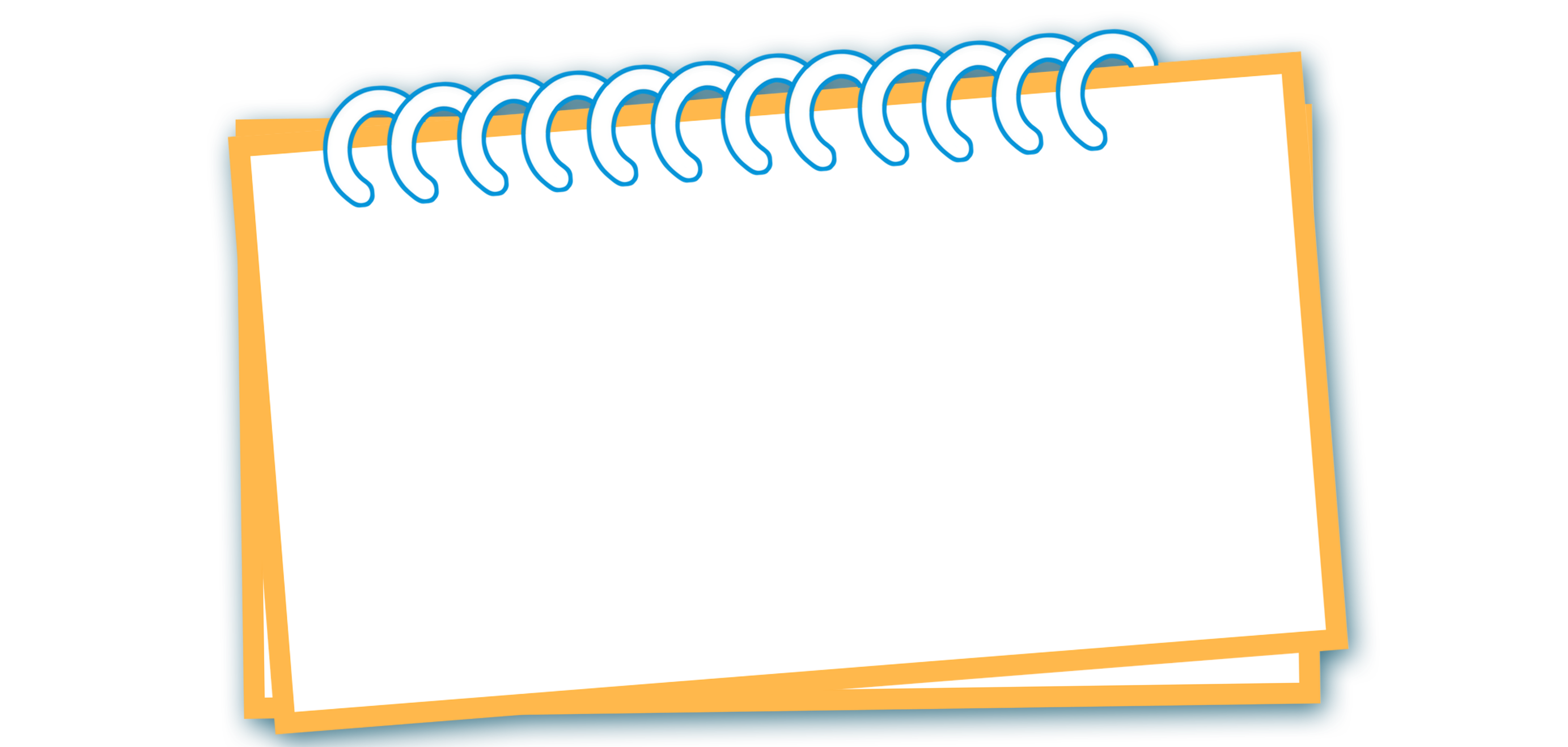 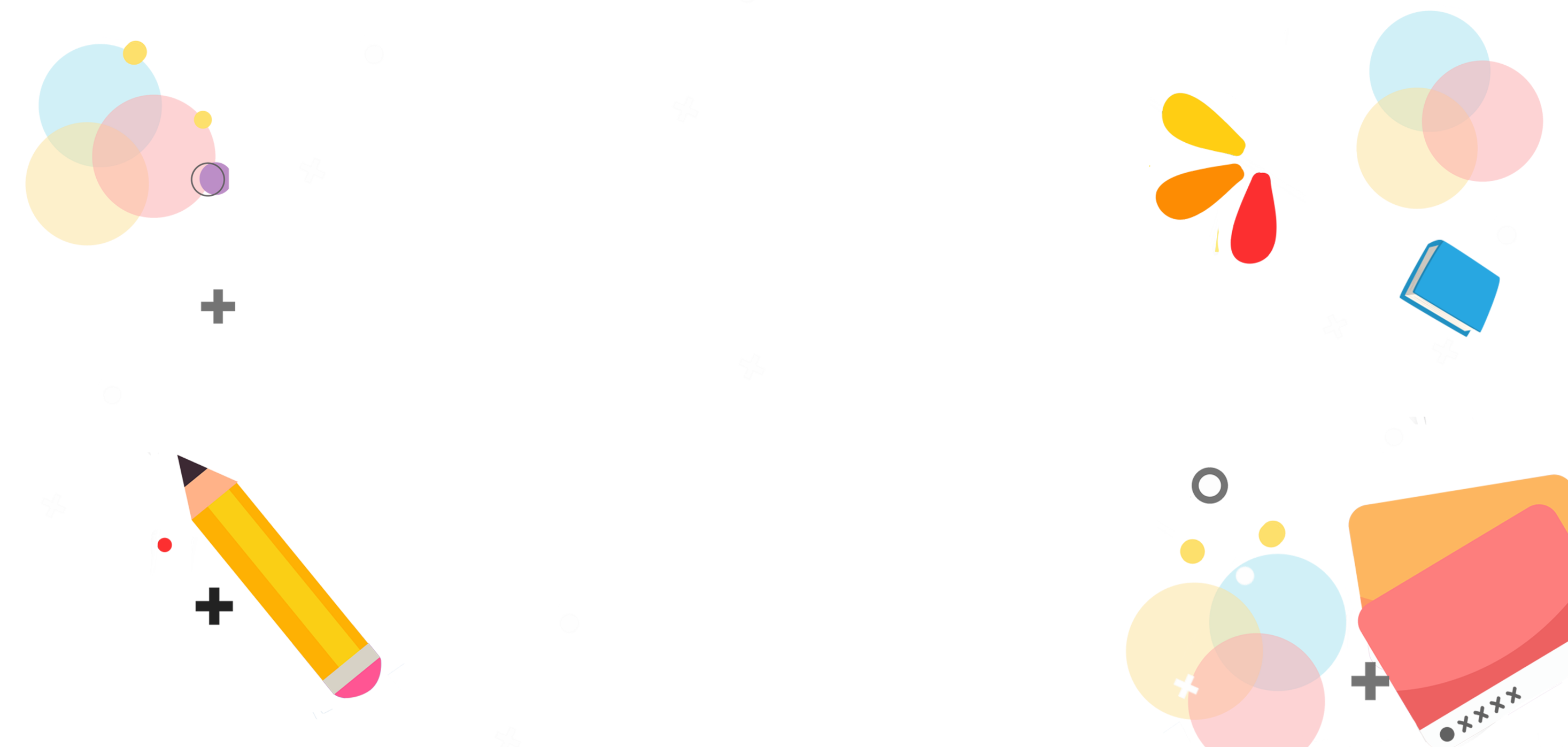 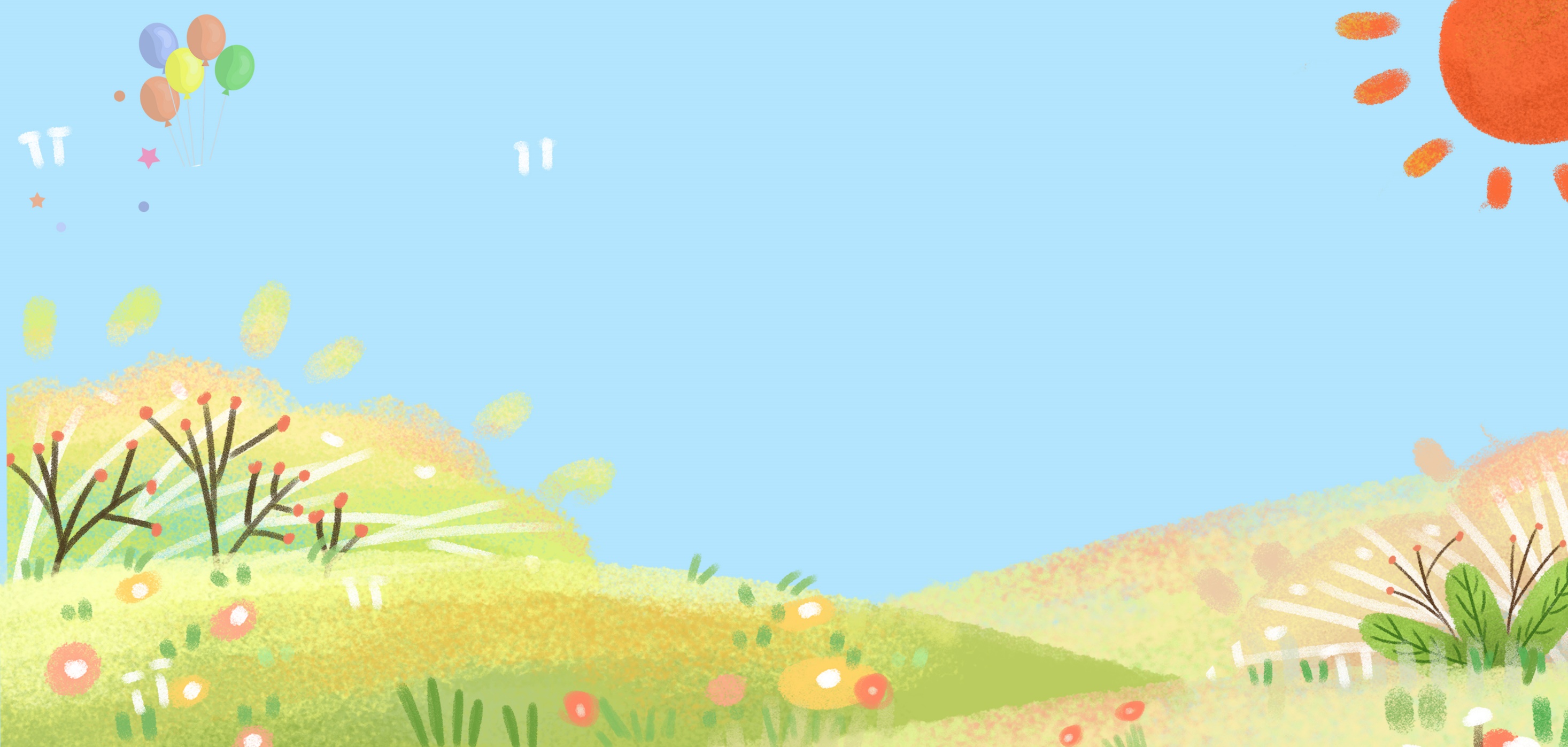 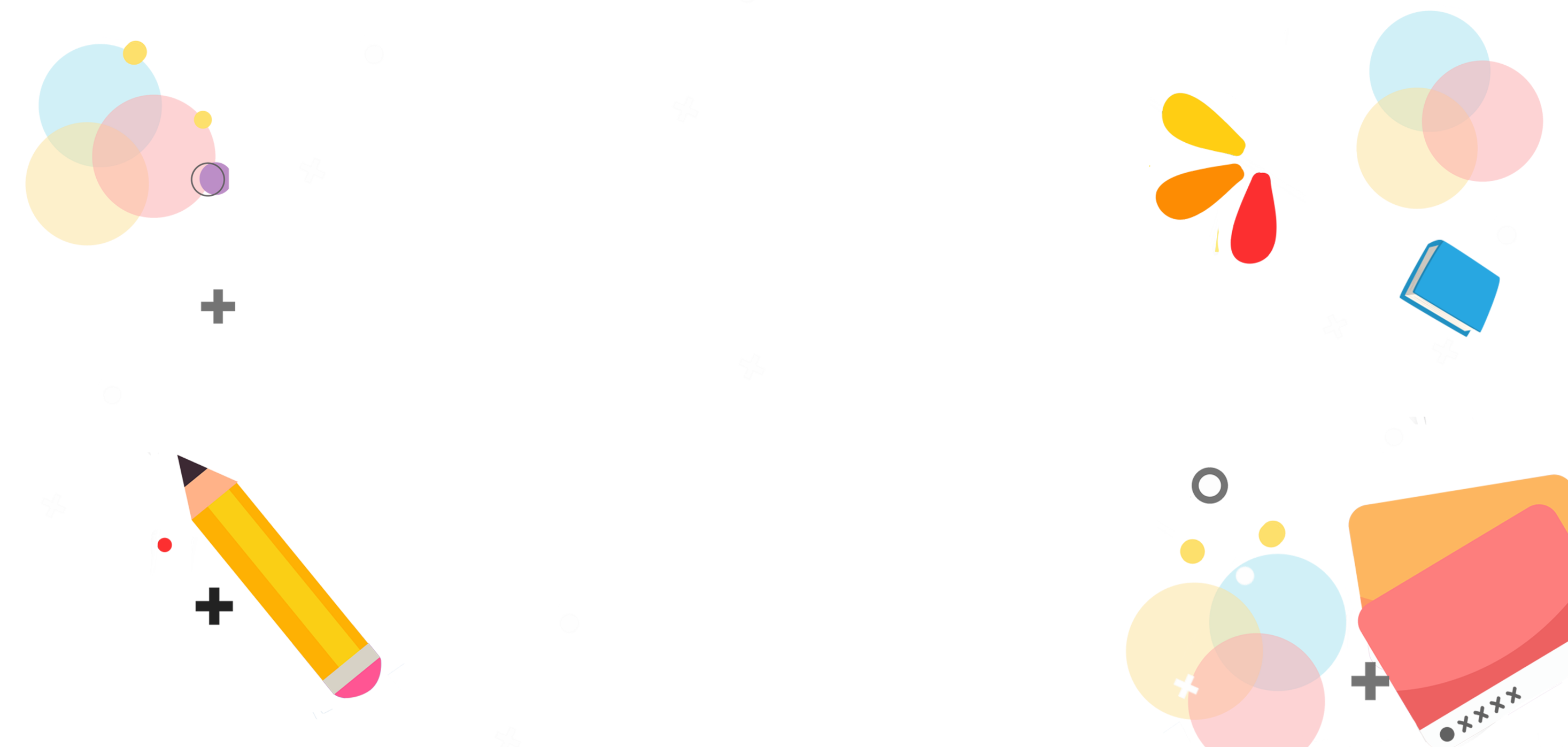 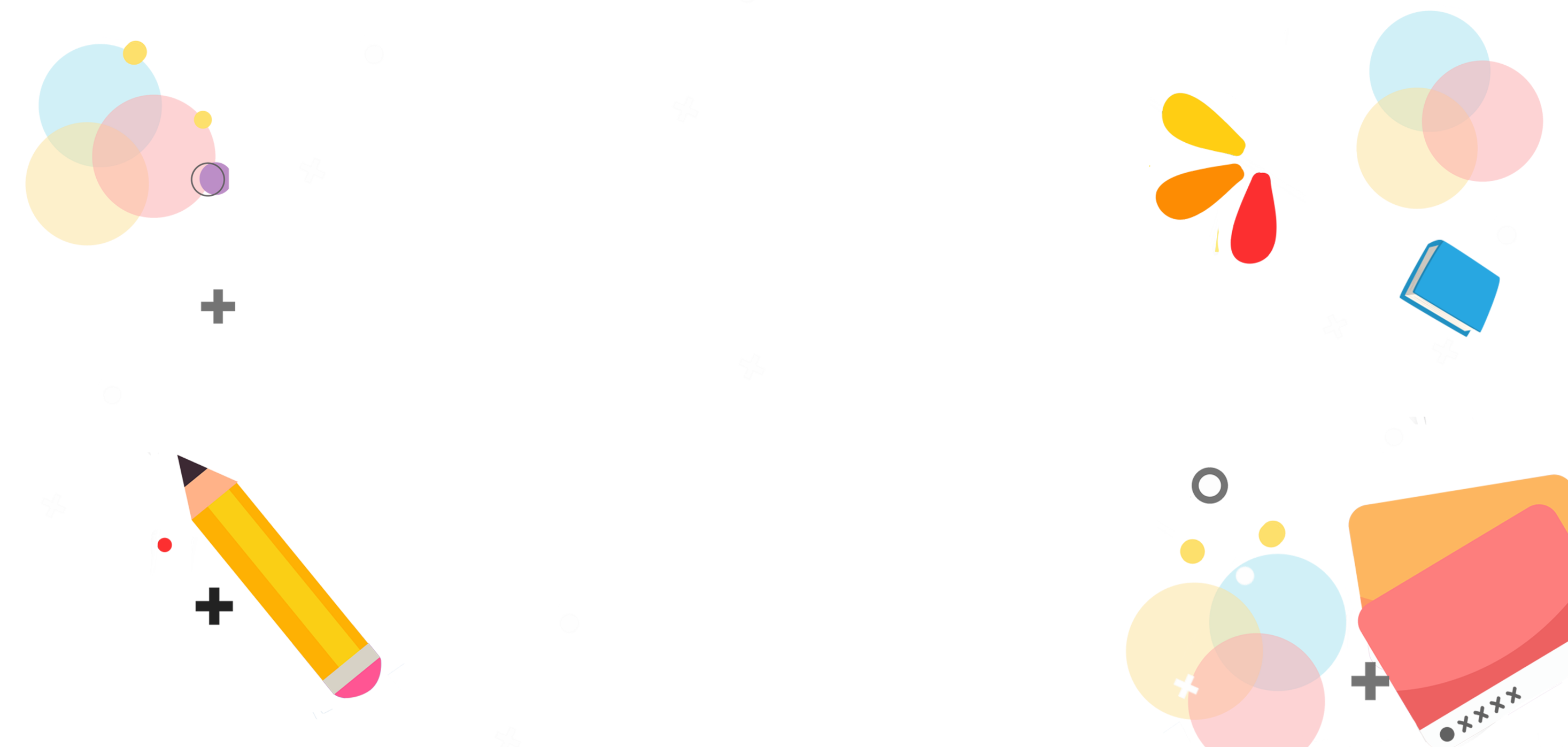 Hoạt động 2: Tìm hiểu vì sao phải lập kế hoạch cá nhân.
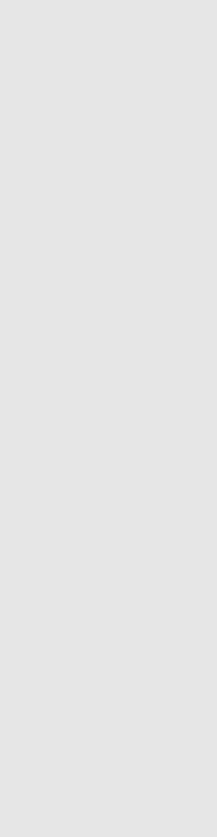 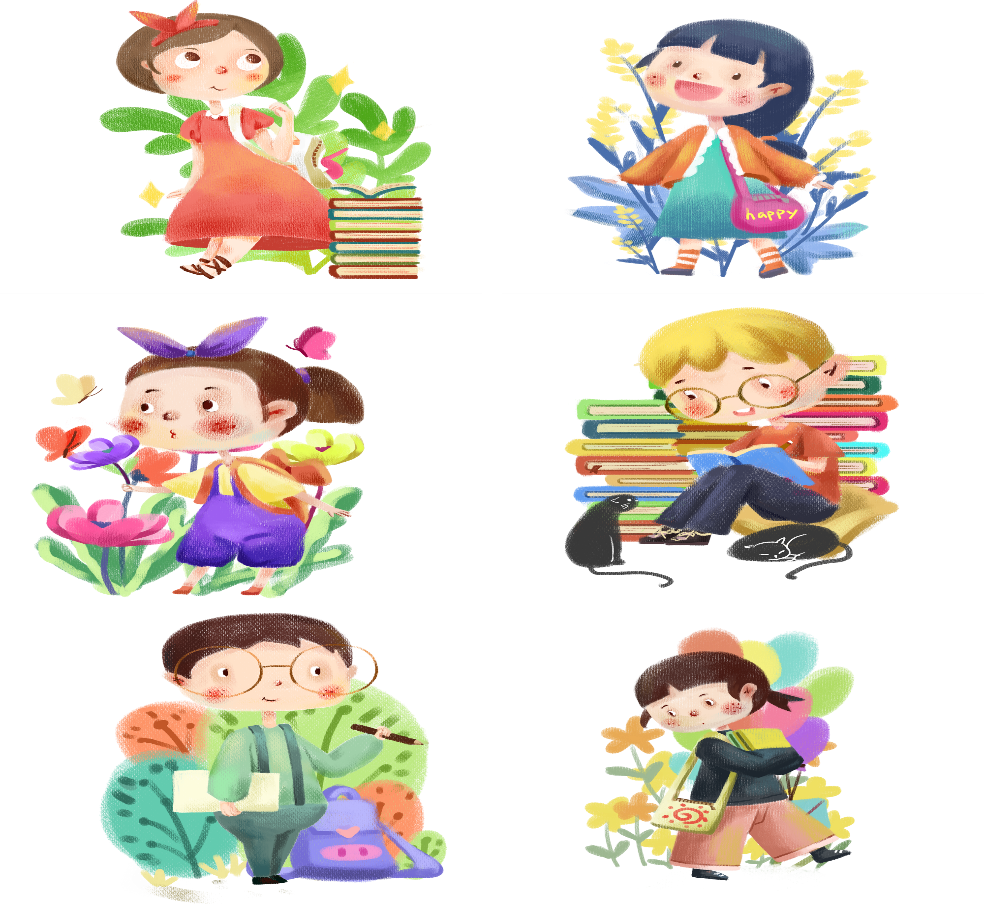 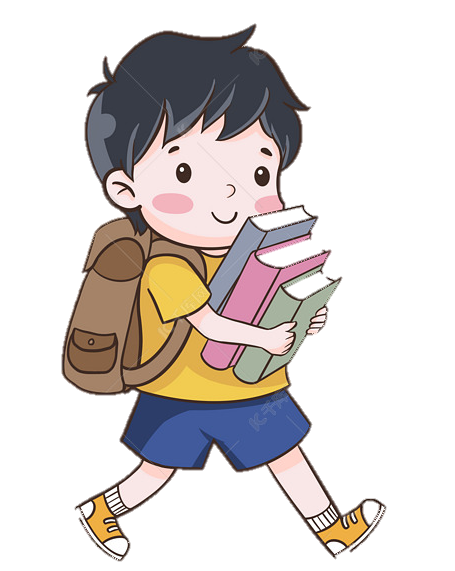 a) Đọc câu chuyện và trả lời câu hỏi:
Một ngày làm việc của Bác
Là người bảo vệ Bác, tôi thấy Bác có thói quen làm việc có kế hoạch và rất đúng giờ. Bác chủ động đặt ra thời gian làm việc và thực hành nghiêm túc không thay đổi giờ giấc sinh hoạt, kể cả mùa đông. Hằng ngày, Bác dậy từ 5 giờ, 5 giờ 15 tập thể dục, 6 giờ ăn sáng, sau đó Bác bắt đầu làm việc. Vì vậy, người phục vụ Bác cũng rất dễ dàng. [...]
Bác làm việc suốt ngày, ngày thường cũng như Chủ nhật. Sau mỗi bữa ăn, Người nghỉ một lát rồi làm việc ngay. Những việc mà Bác đã định trong kế hoạch đều giải quyết hết
(Theo Chuyện kể của những người giúp việc Bác Hồ, NXB Thông tấn, Hà Nội)
Qua câu chuyện, em thấy Bác Hồ có thói quen làm việc như thế nào?
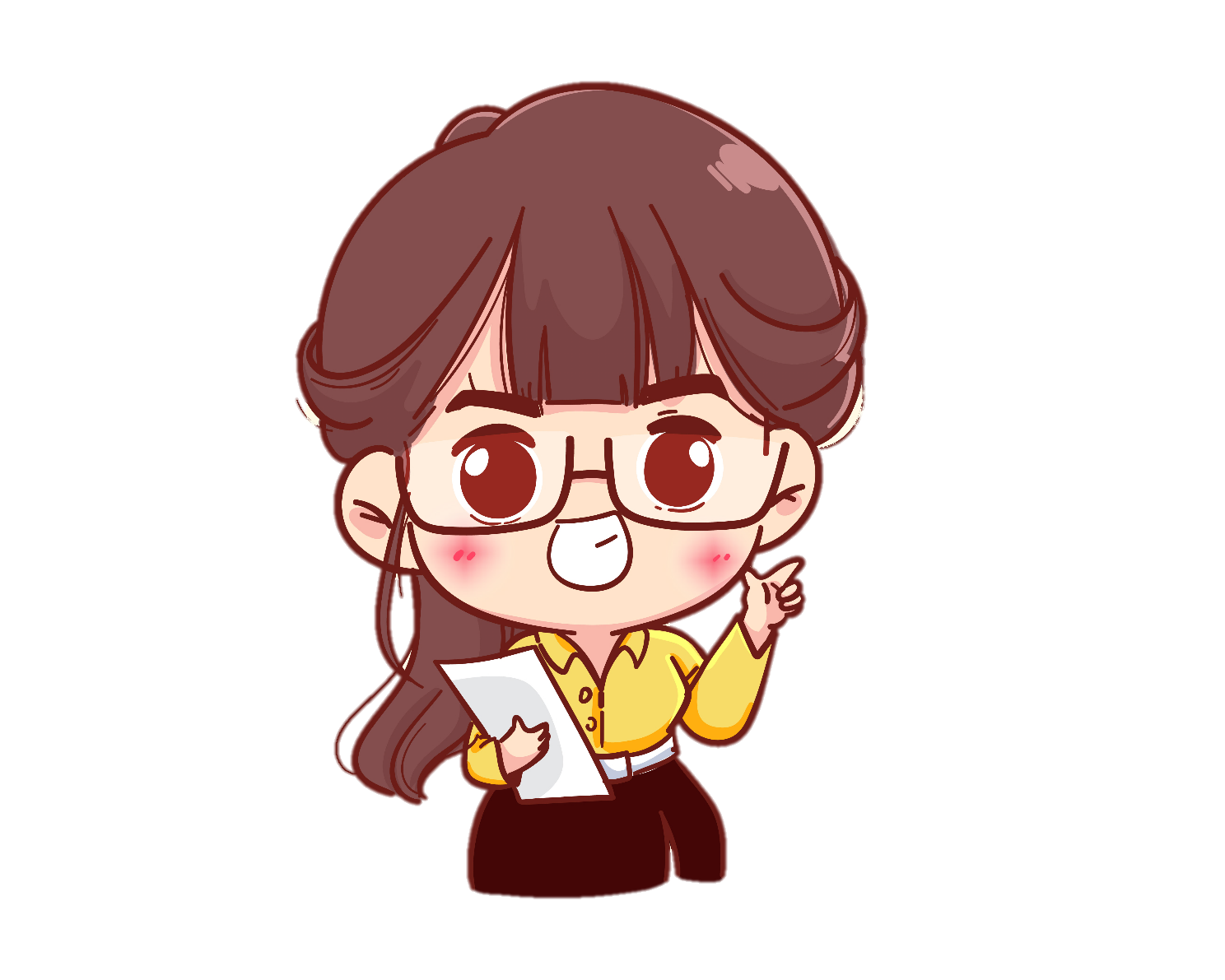 Bác có thói quen làm việc có kế hoạch và rất đúng giờ.
Thói quen đó thể hiện qua câu văn nào trong câu chuyện?
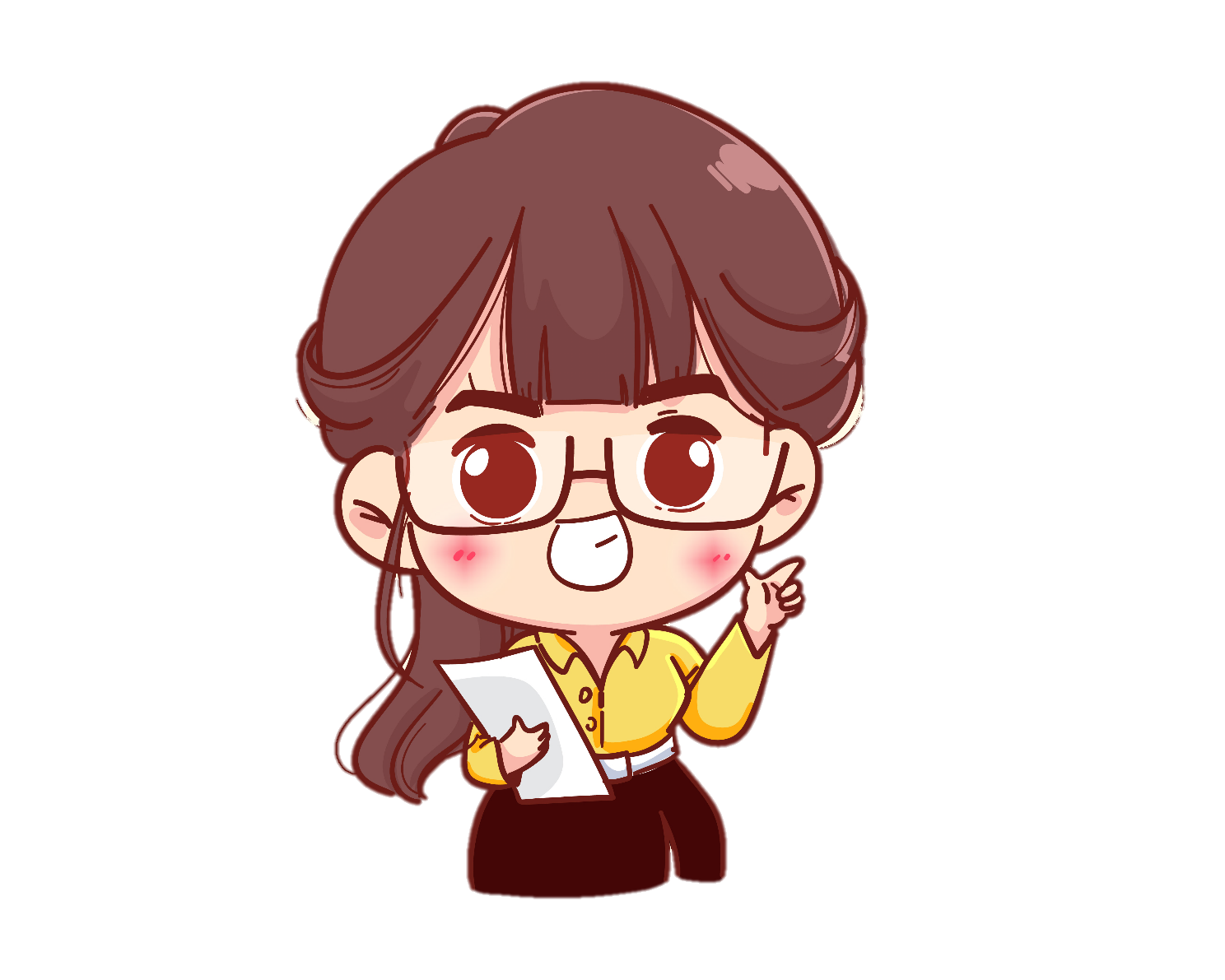 Hằng ngày, Bác dậy từ 5 giờ. 5 giờ 15 tập thể dục, 6 giờ ăn sáng, sau đó Bác bắt đầu làm việc. Bác thực hành nghiêm túc, không thay đổi giờ giấc kể cả mùa đông.
Khi Bác thực hiện công việc theo kế hoạch thì kết quả như thế nào?
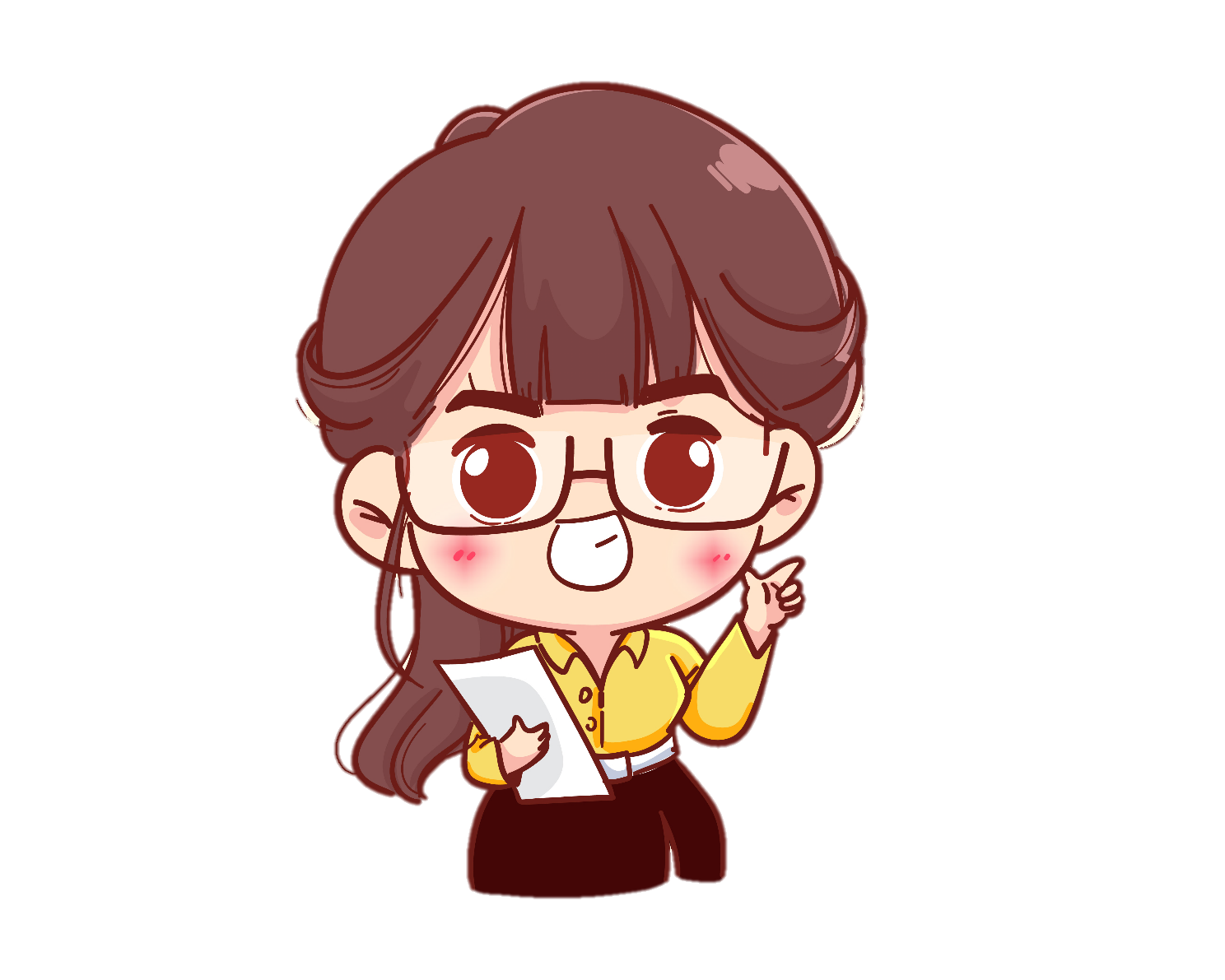 Những việc mà Bác đề ra trong kế hoạch đều được giải quyết hết.
Em học tập được điều gì từ Bác?
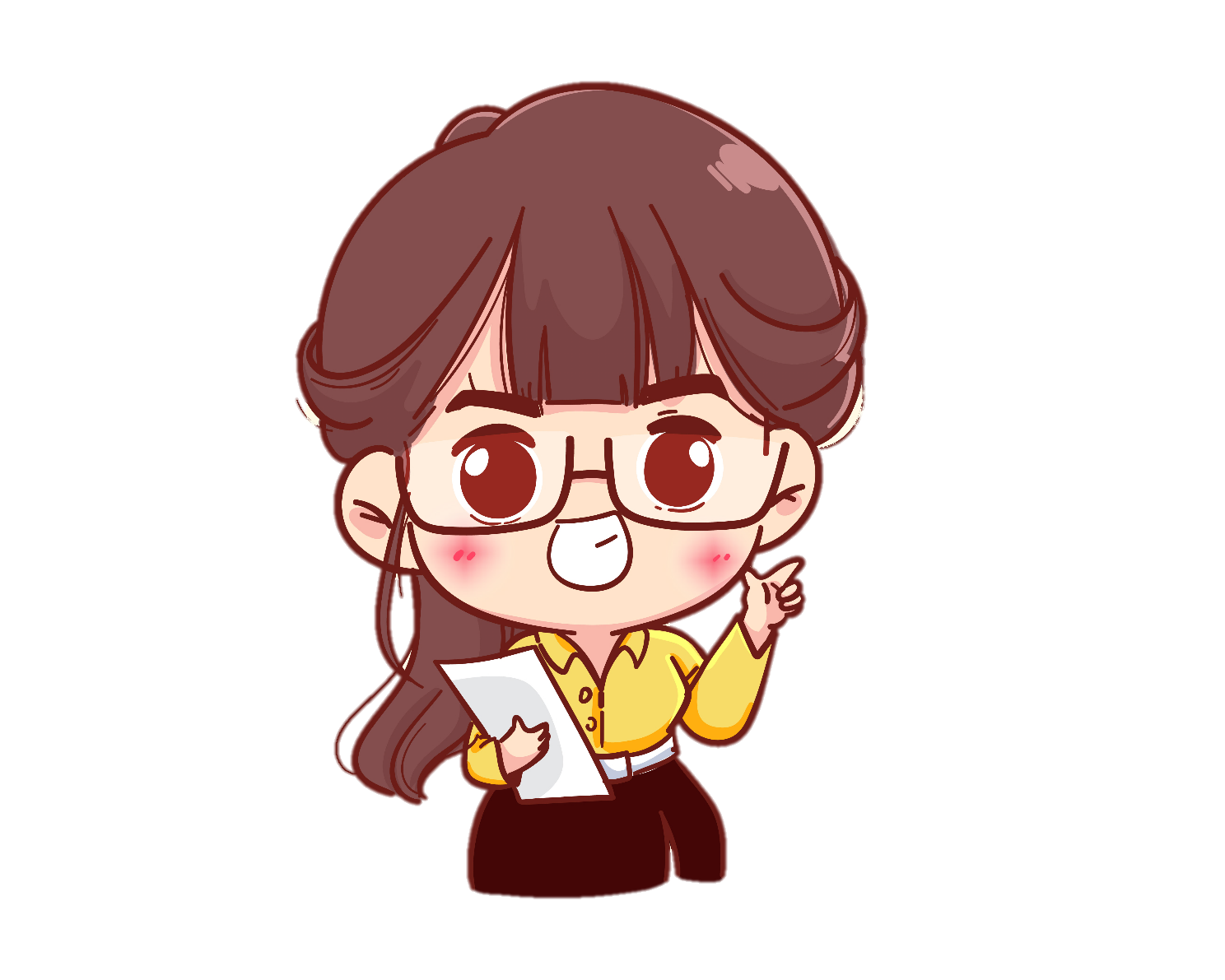 + Học từ Bác thói quen biết lập kế hoạch cá nhân.
+ Học được cách kiên trì thực hiện những việc đã đề ra.
b) Đọc trường hợp dưới đây và trả lời câu hỏi:
Trong học tập và sinh hoạt hằng ngày. Hiên thường không làm việc theo kế hoạch định trước mà để mọi việc đến đâu thì giải quyết đến đó. Hiên cảm thấy khá tự do và thoải mái khi làm theo cách này. Tuy nhiên, vào những lúc có nhiều việc ở lớp và ở nhà, Hiên hay bỏ quên, bỏ sót công việc hoặc không đủ thời gian để hoàn thành những việc cần làm. Vấn đề này cứ lặp đi lặp lại khiến bạn không ít lần gặp rắc rối và bị bố mẹ, thầy cô chê trách.
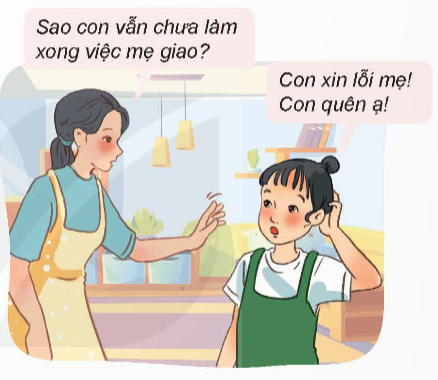 Bạn Hiên có thói quen làm việc như thế nào?
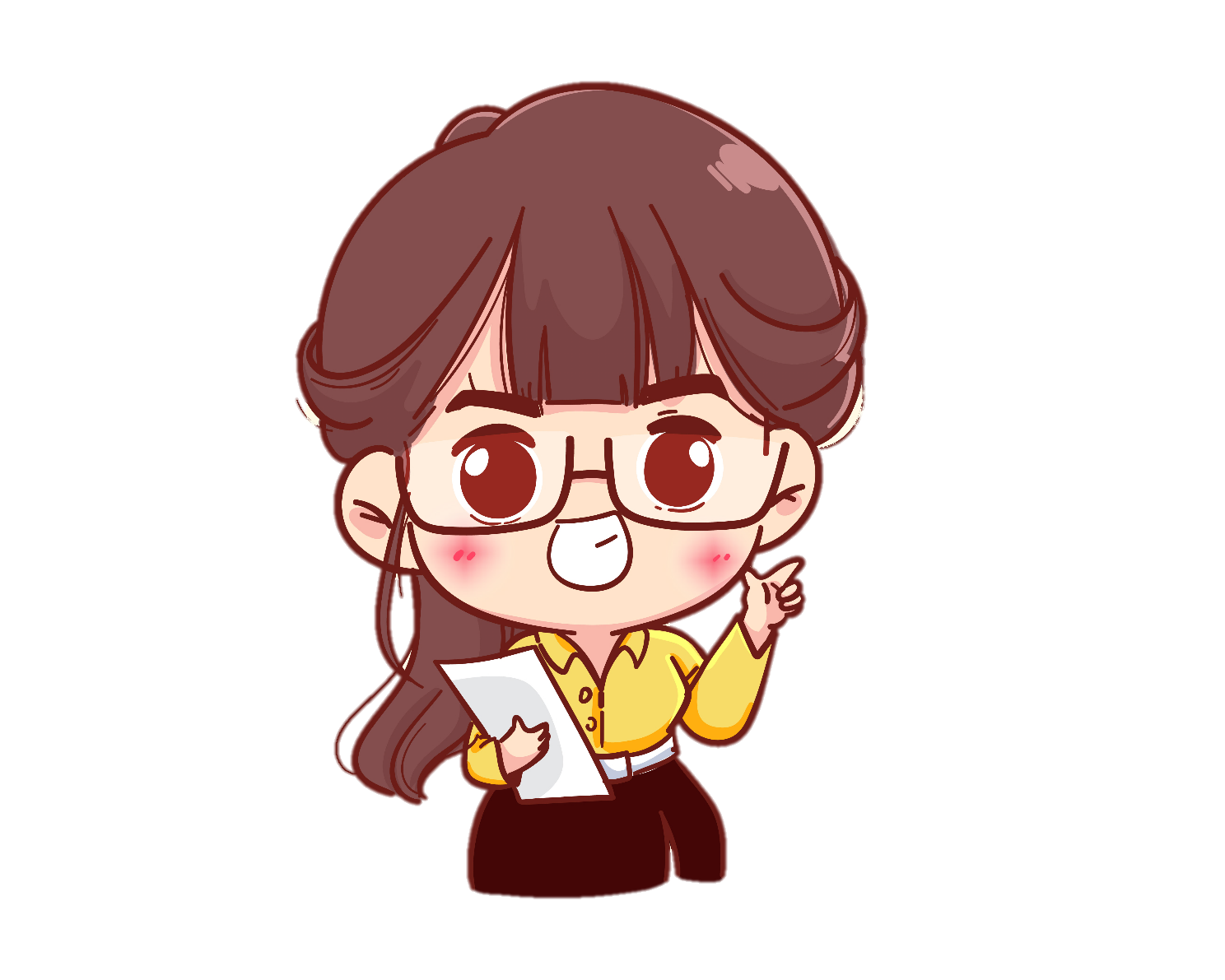 Hiên có thói quen làm việc không theo kế hoạch định trước mà để mọi việc đến đâu thì giải quyết đến đó.
Thói quen đó đã khiến Hiên gặp phải vấn đề gì?
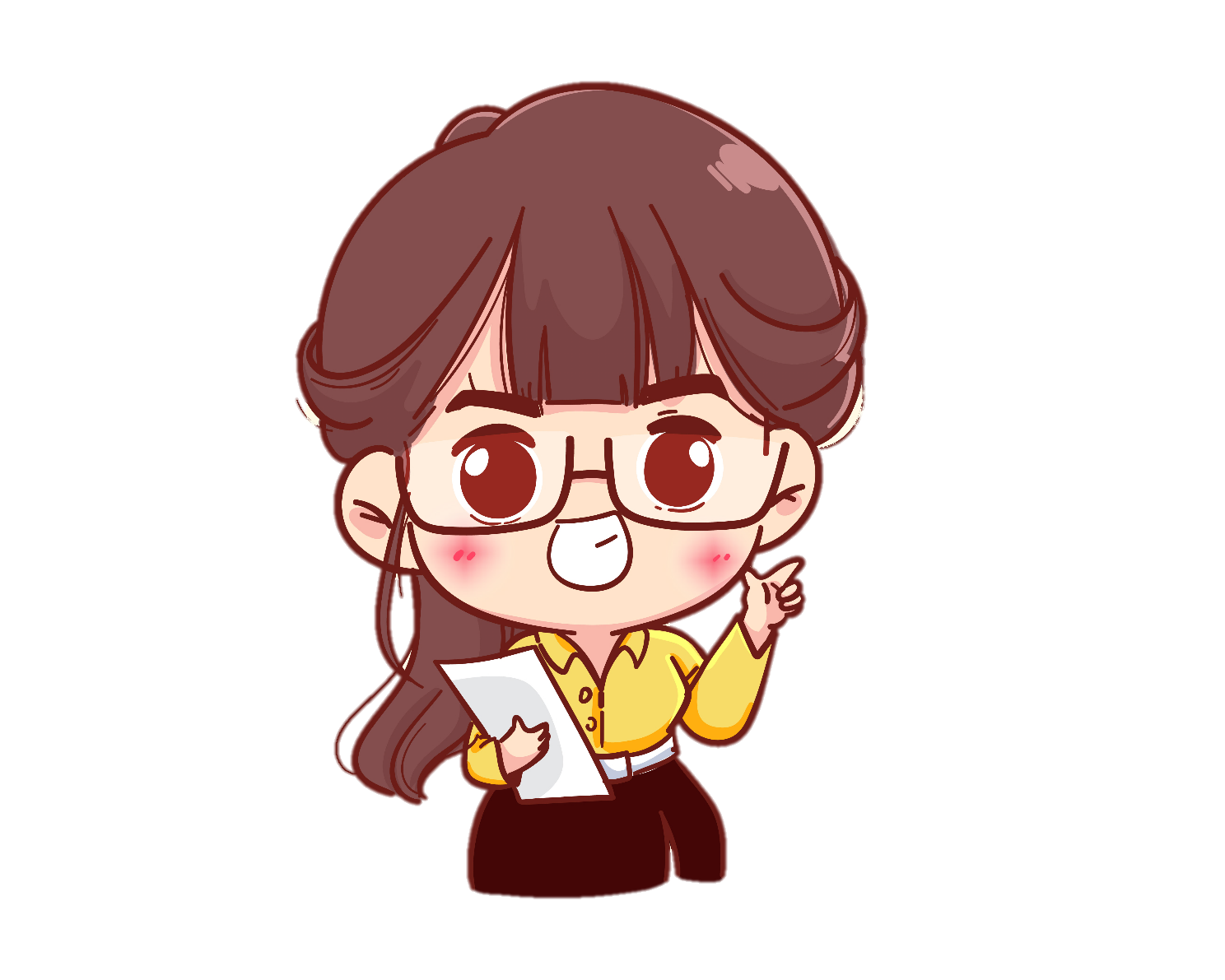 Lúc có nhiều việc ở lớp hay ở nhà, Hiên hay bỏ quên, bỏ sót công việc, không đủ thời gian để hoàn thành các việc cần làm.
Vậy vì sao chúng ta phải lập kế hoạch cá nhân?
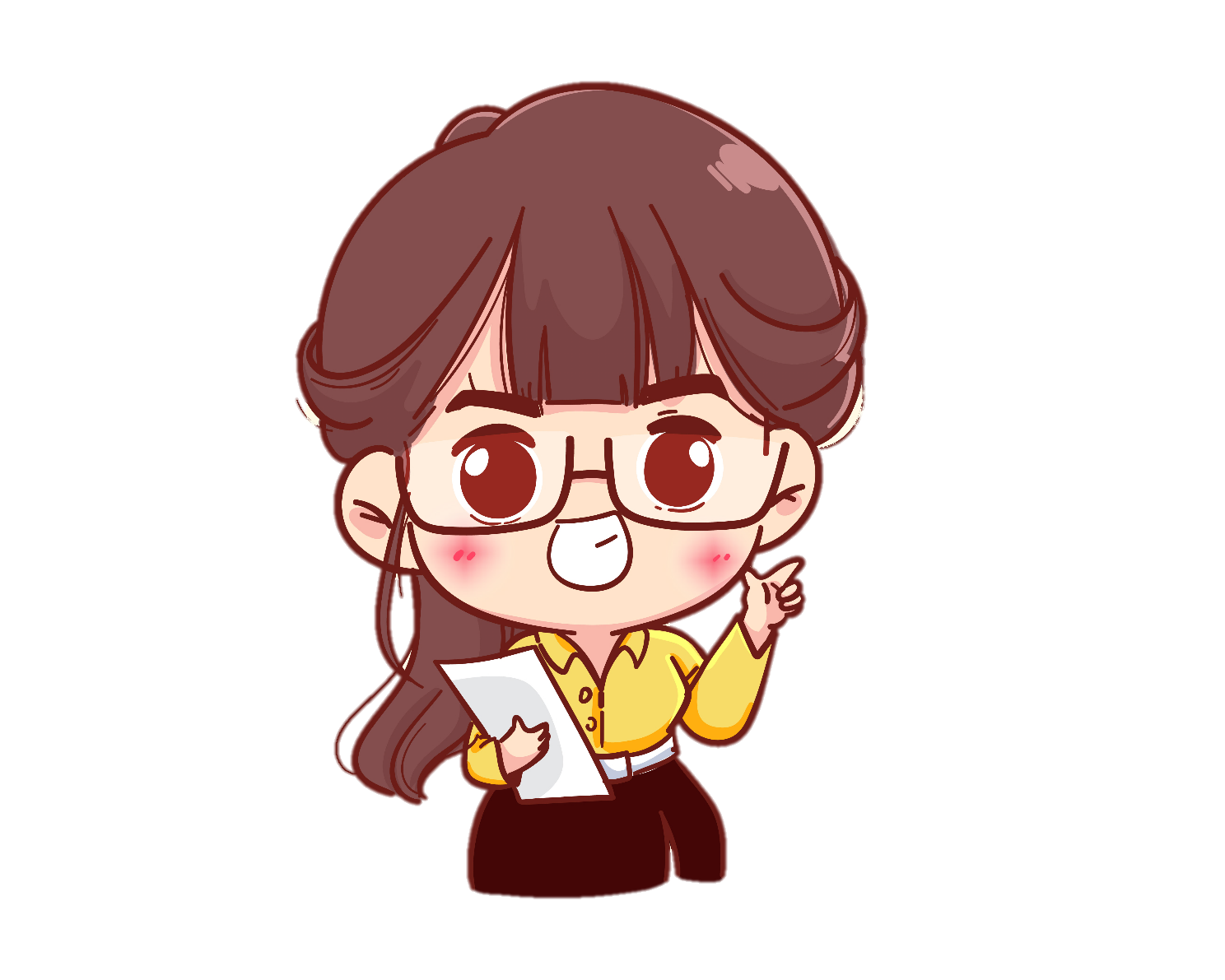 Phải lập kế hoạch cá nhân vì: giúp chúng ta chủ động khi thực hiện công việc;  mang lại kết quả cao trong công việc; rèn luyện được đức tính chăm chỉ, kiên trì, có trách nhiệm vớ công việc của mình.
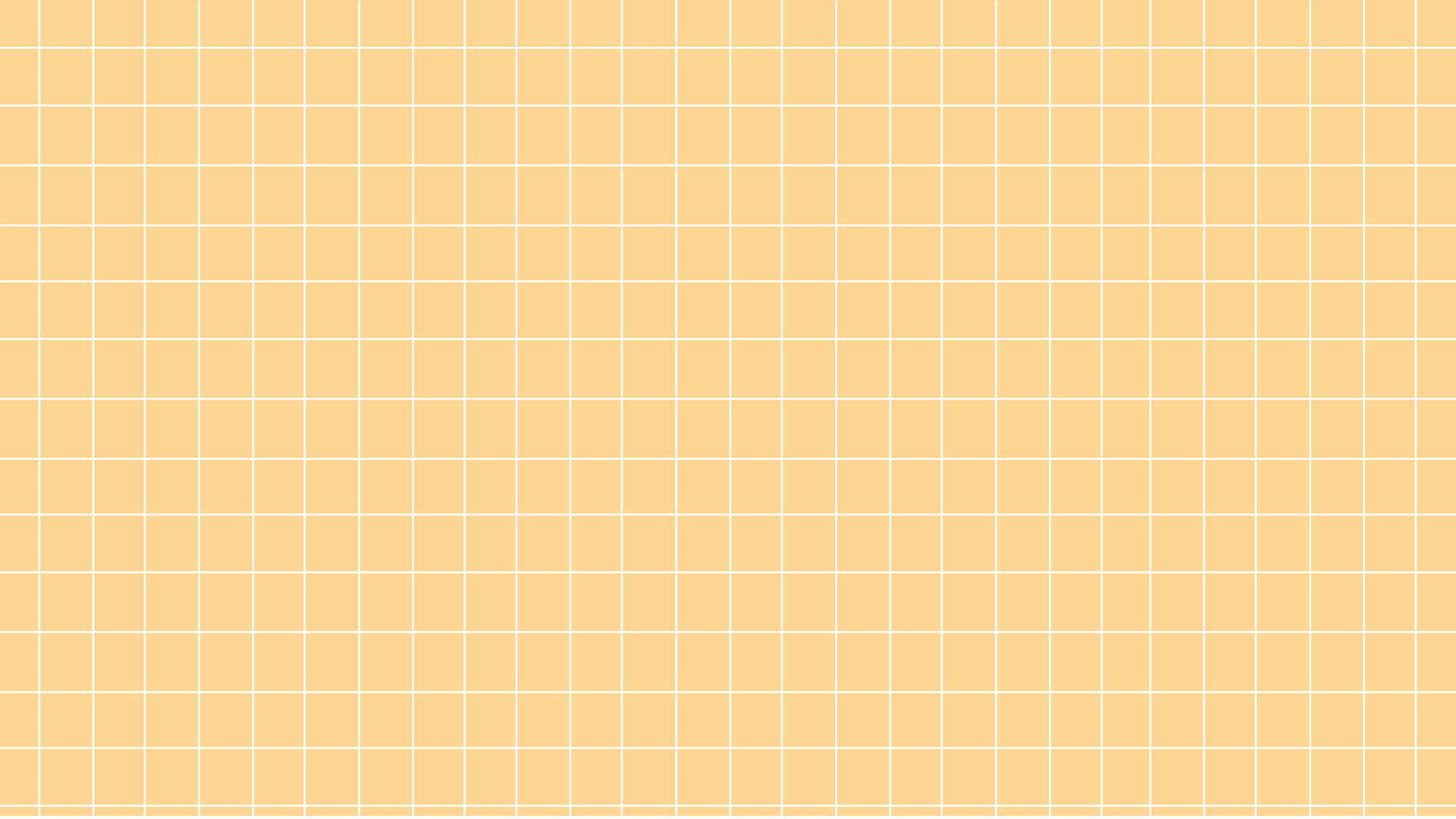 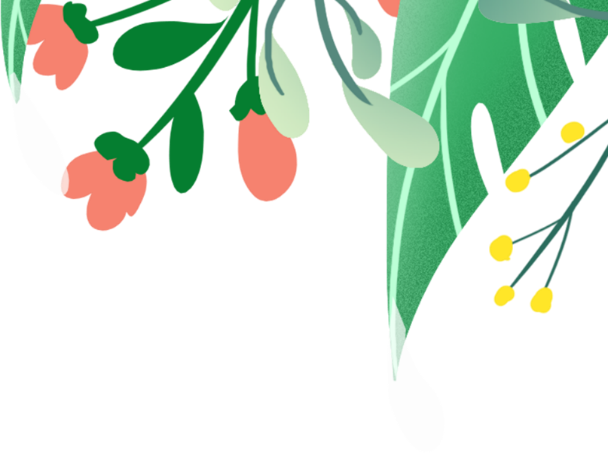 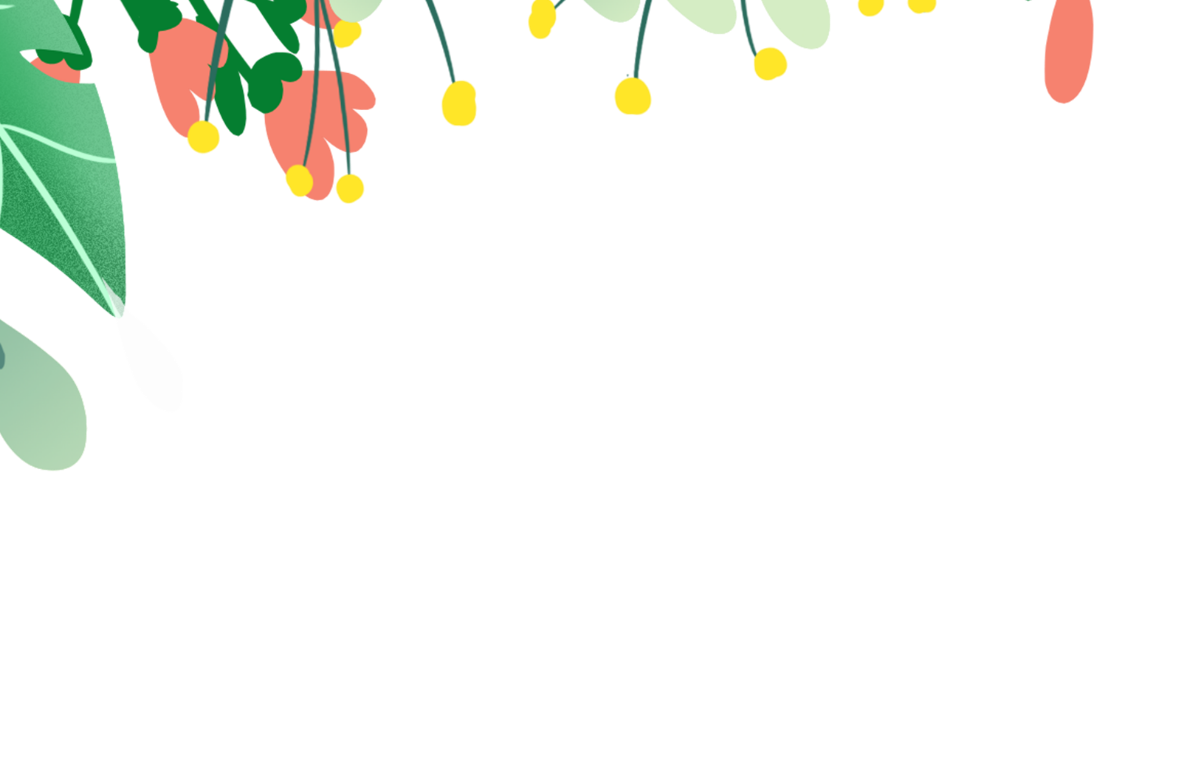 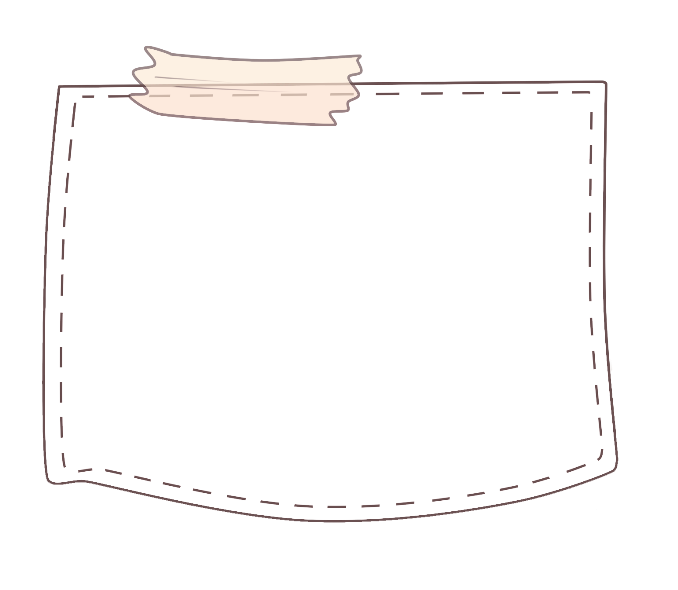 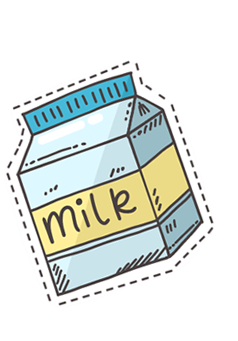 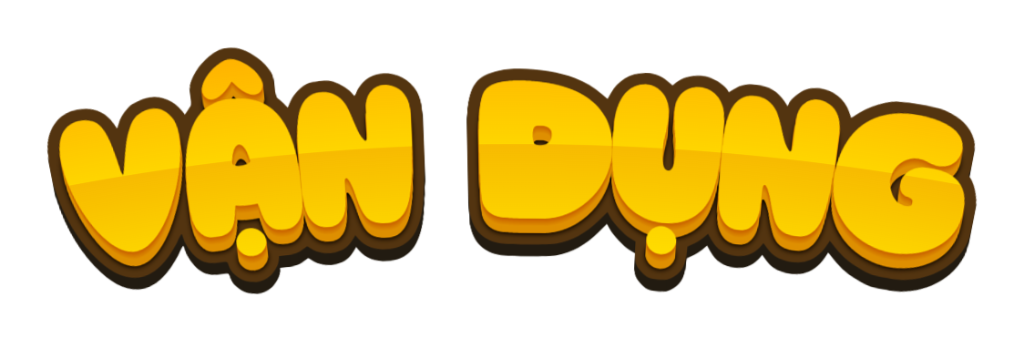 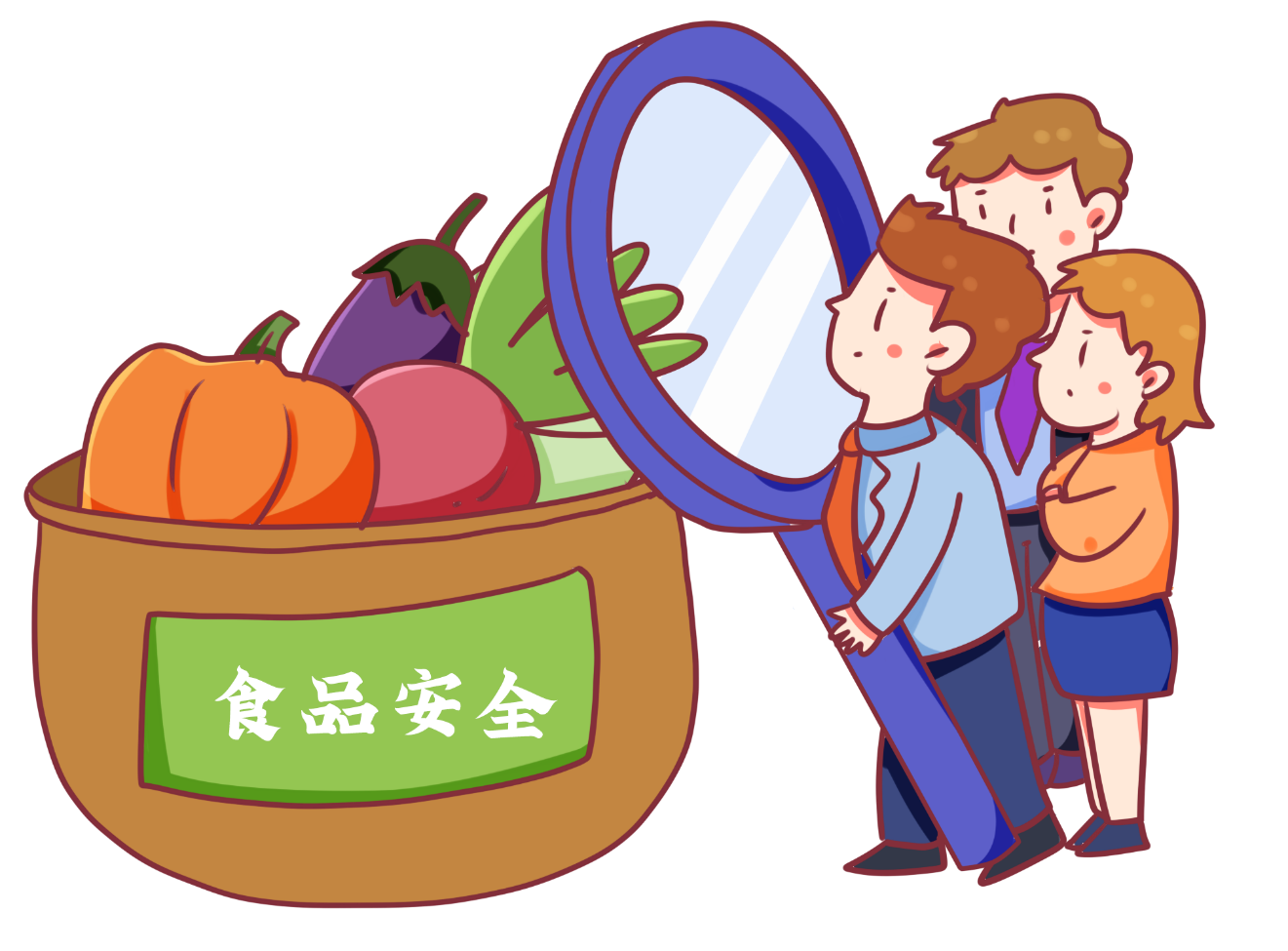 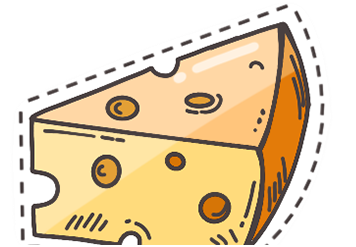 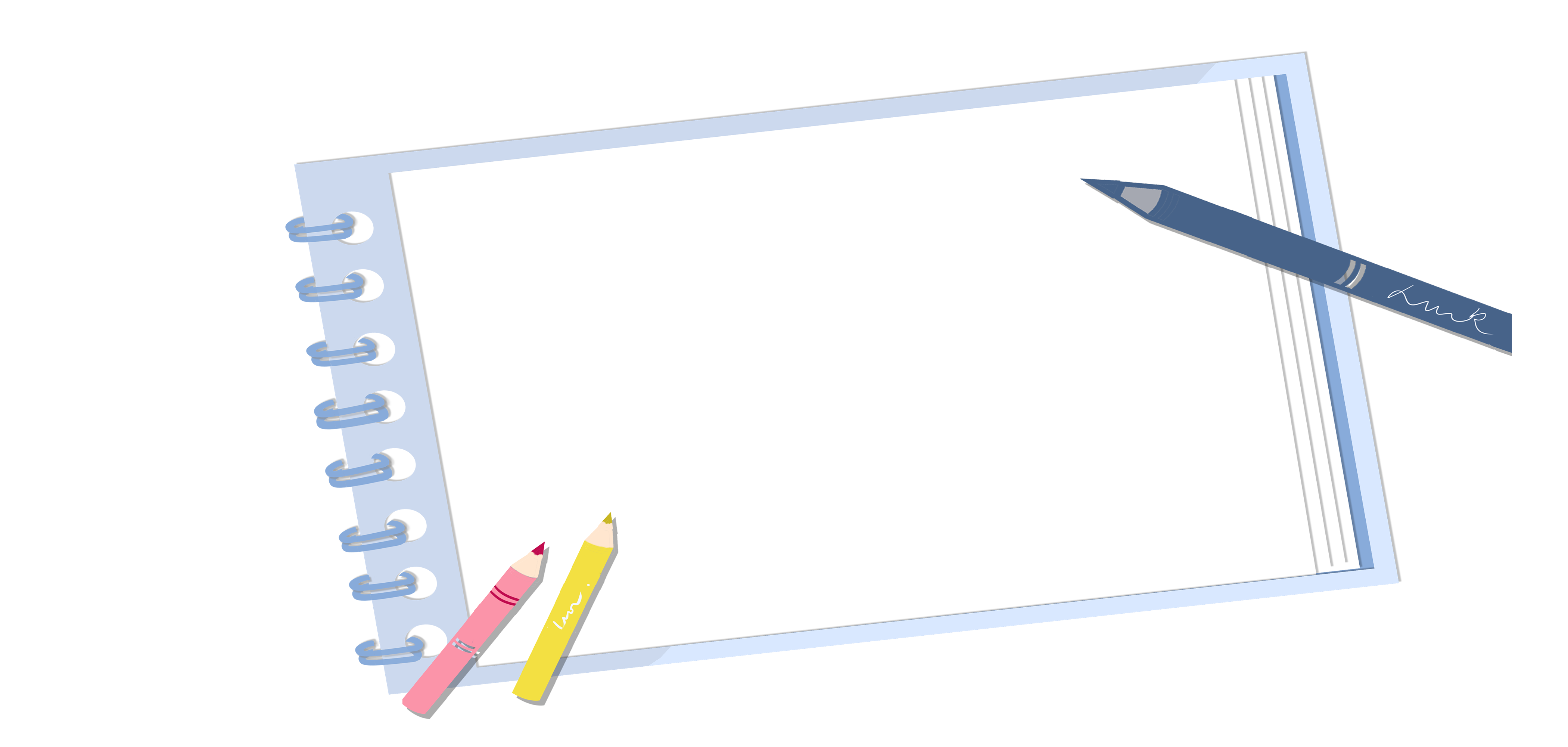 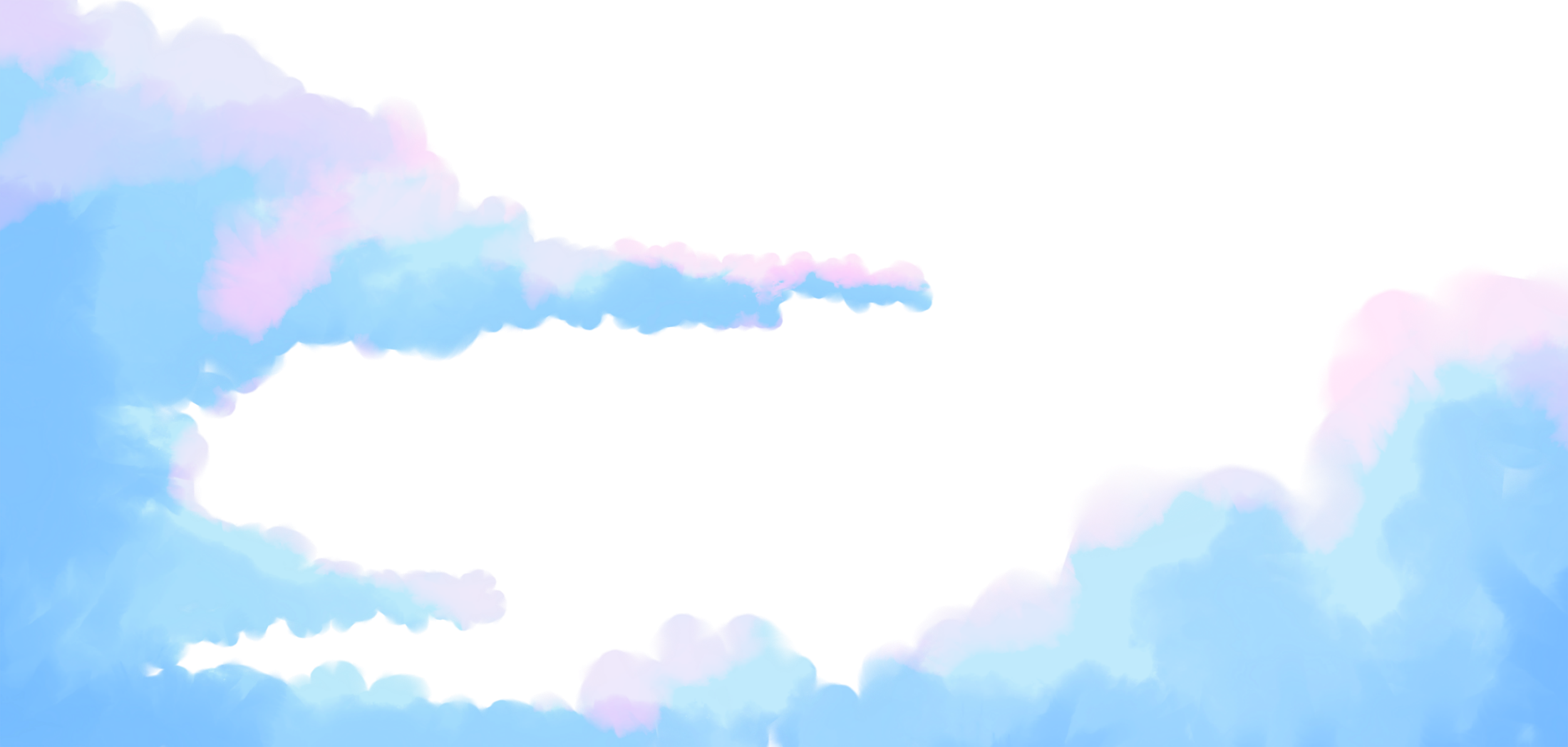 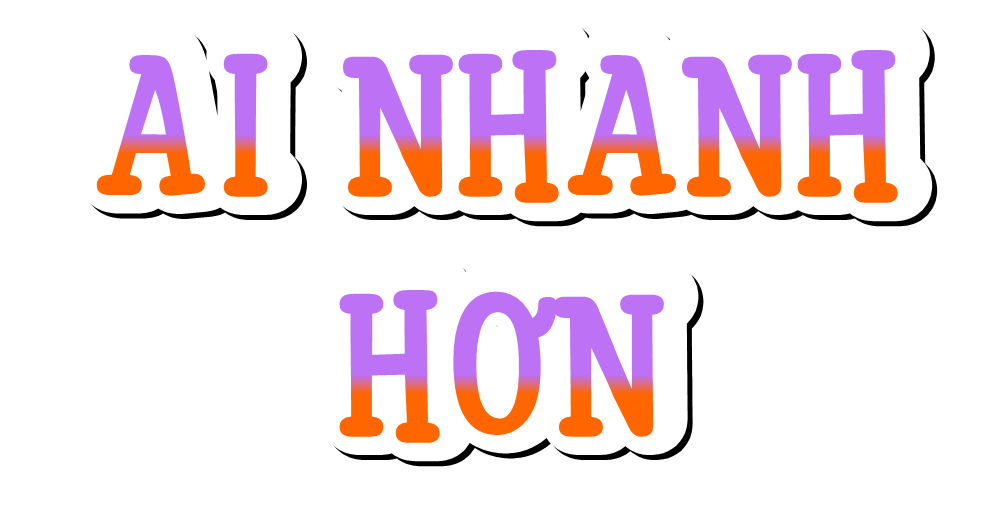 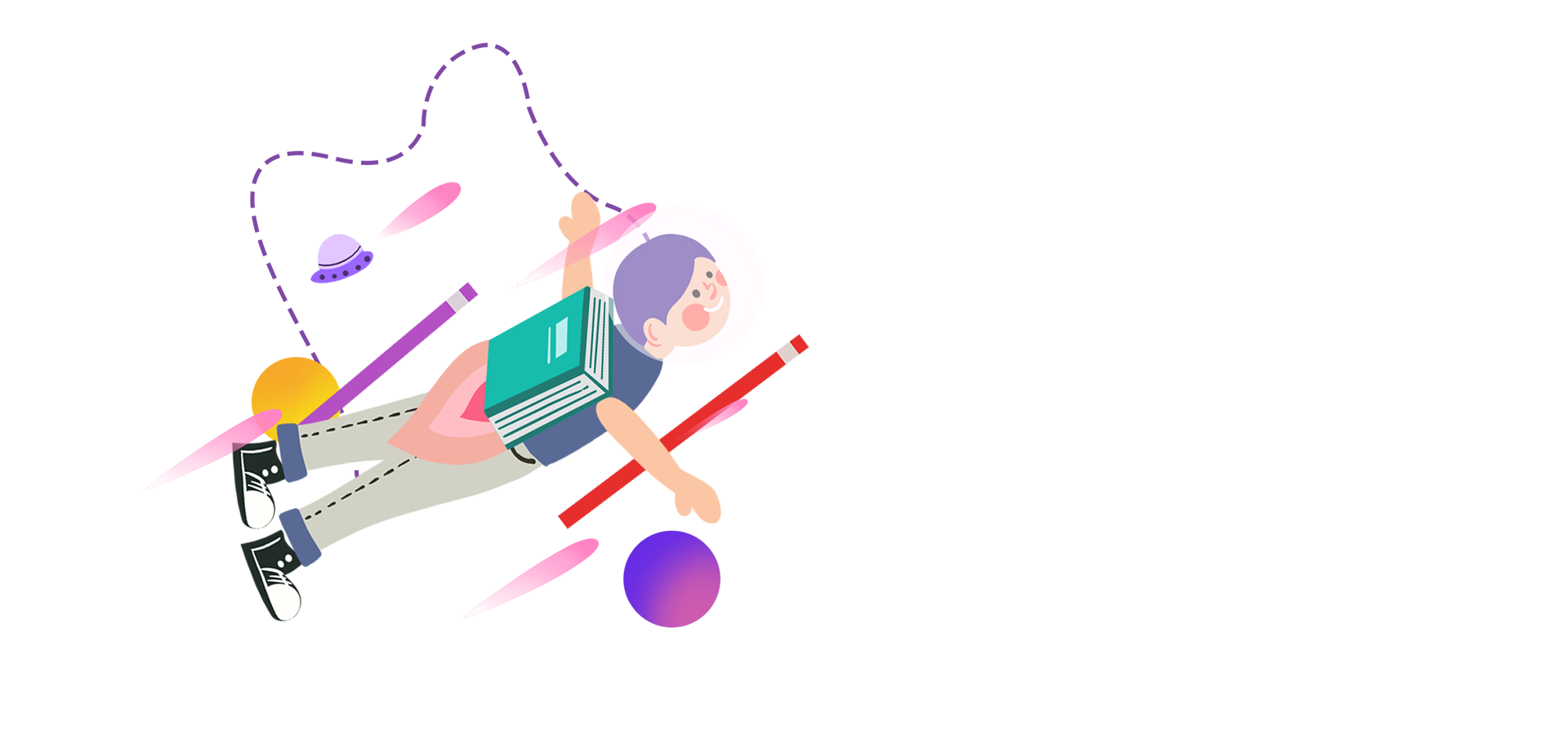 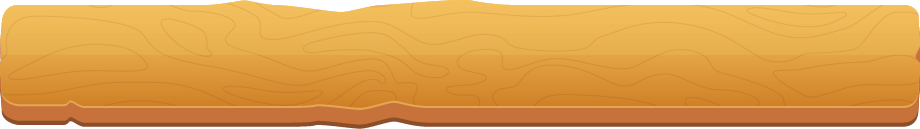 Kế hoạch cá nhân là gì?
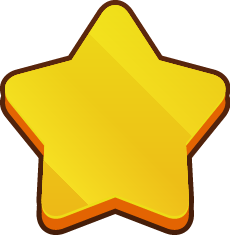 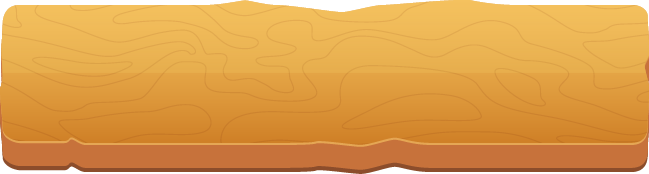 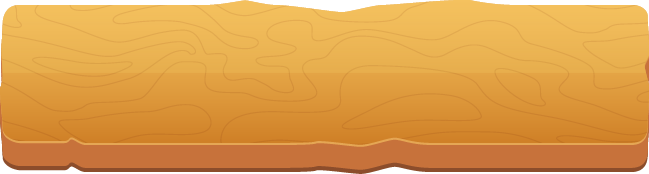 Dự kiến nội dung để hoàn thành một công việc nhất định.
Phân bổ thời gian để hoàn thành một công việc nhất định.
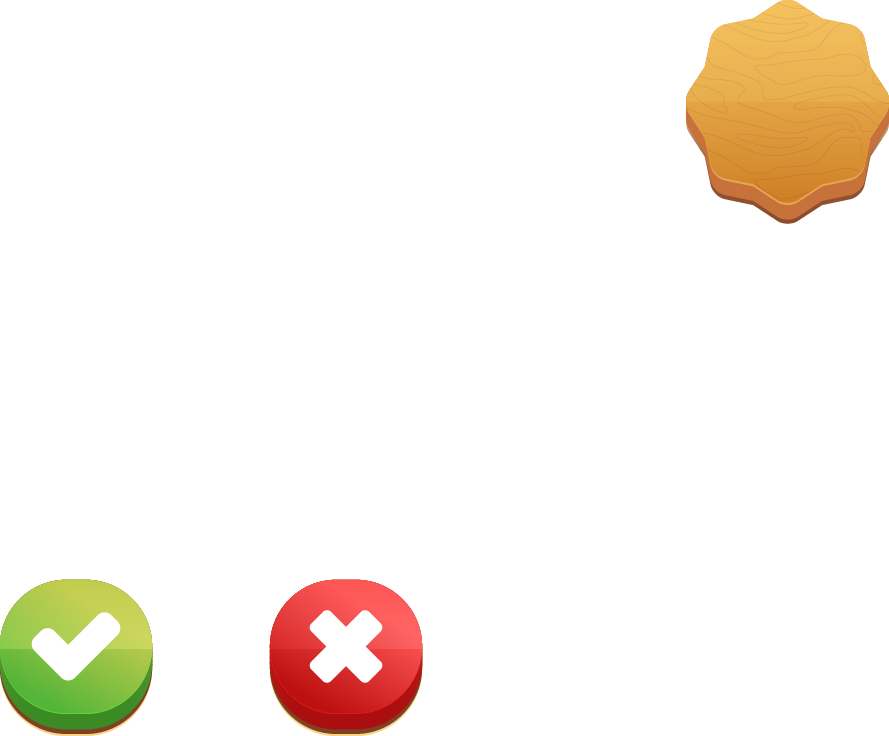 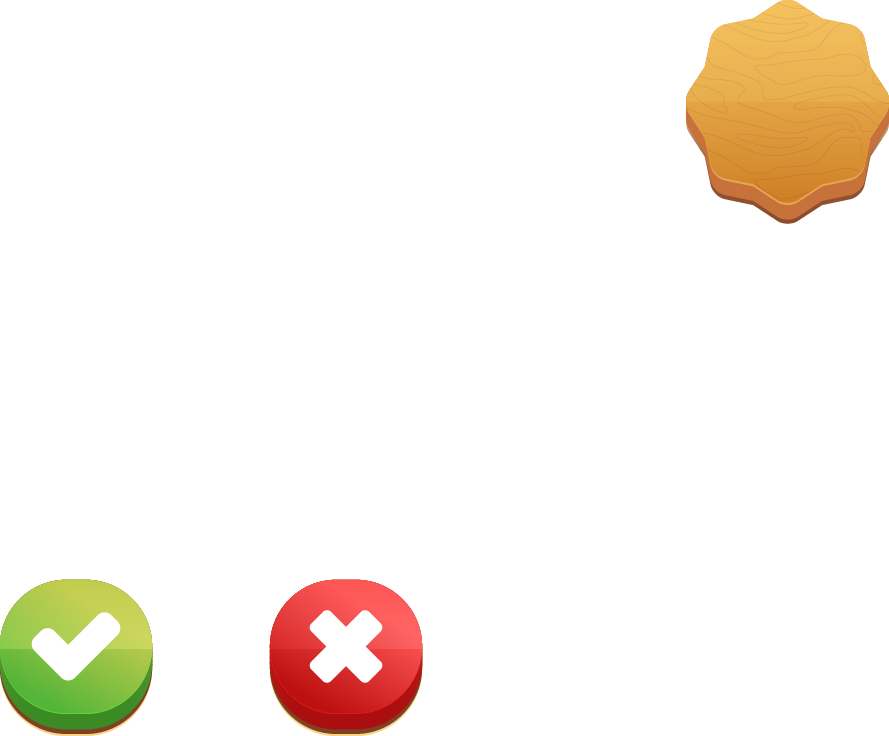 A
C
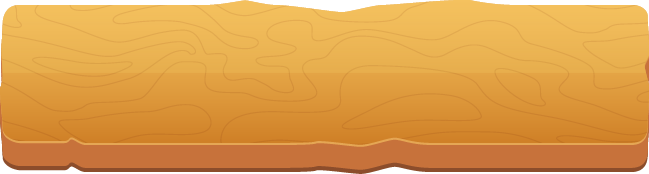 Dự kiến cách thức hành động để hoàn thành một công việc nhất định.
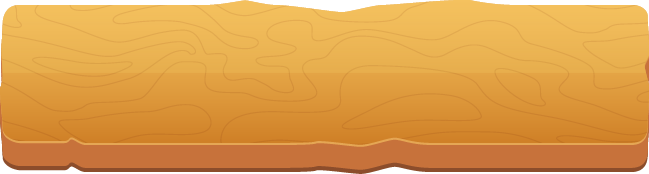 Cả 3 đáp án trên
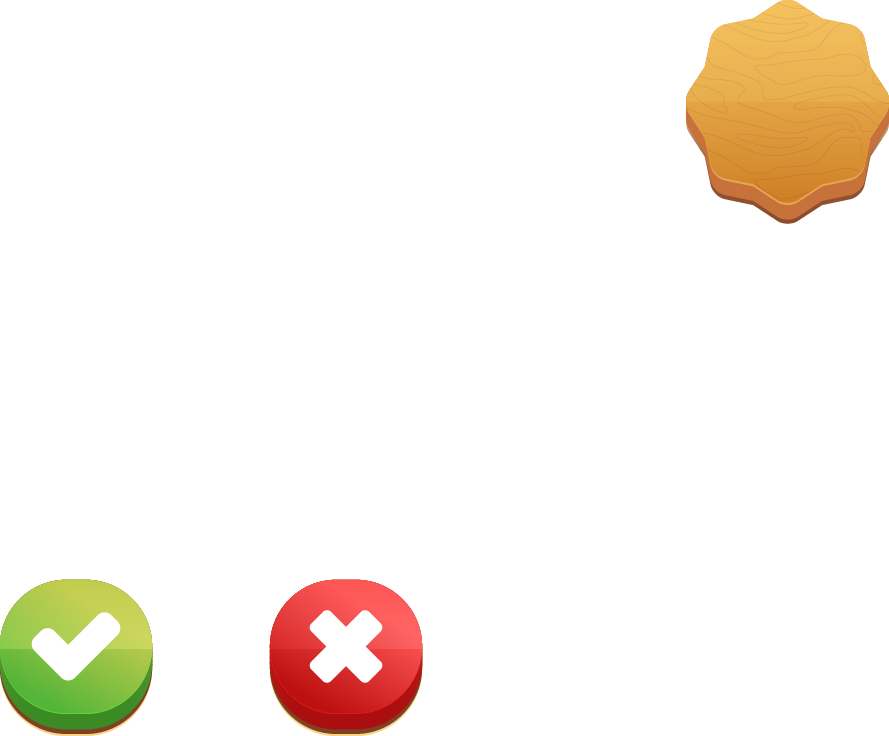 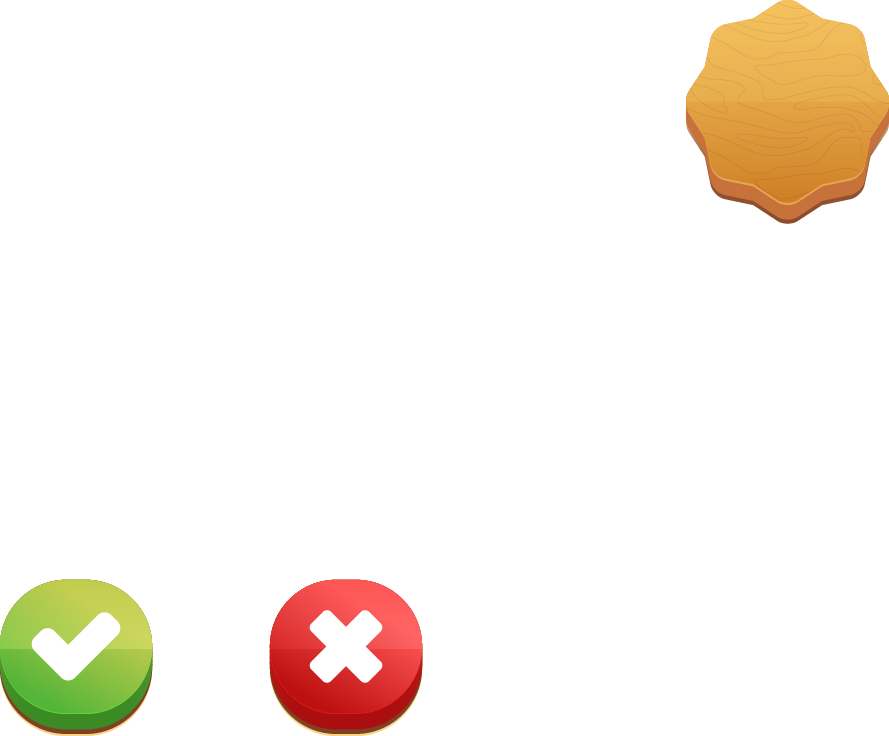 B
D
Dựa vào thời gian thực hiện, có các loại kế hoạch cá nhân nào?
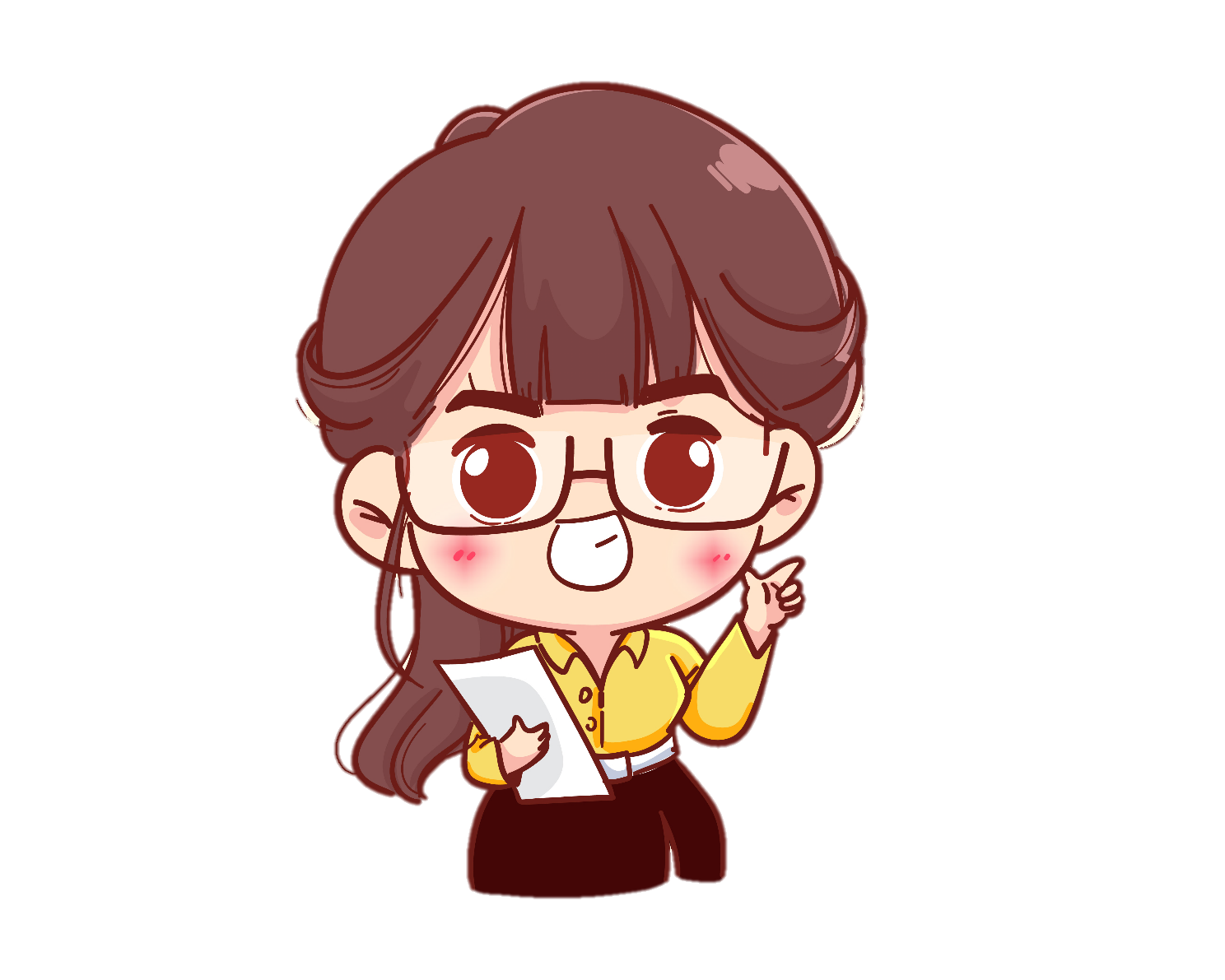 Kế hoạch cá nhân làm trong ngày; kế hoạch làm trong 1 tháng; kế hoạch làm trong nhiều năm.
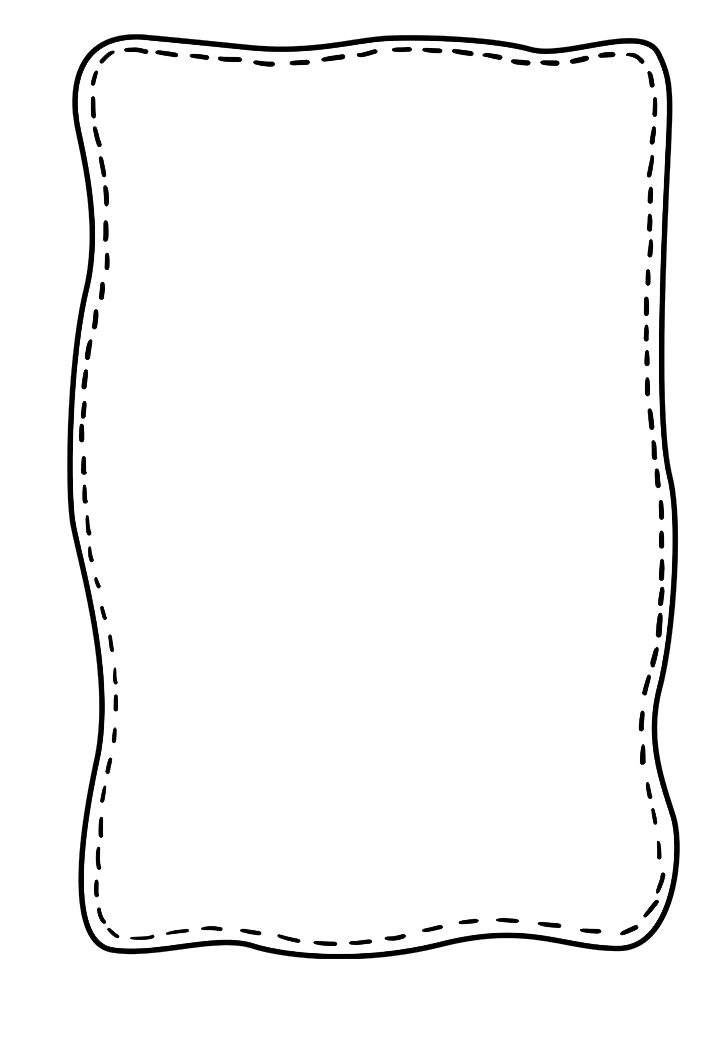 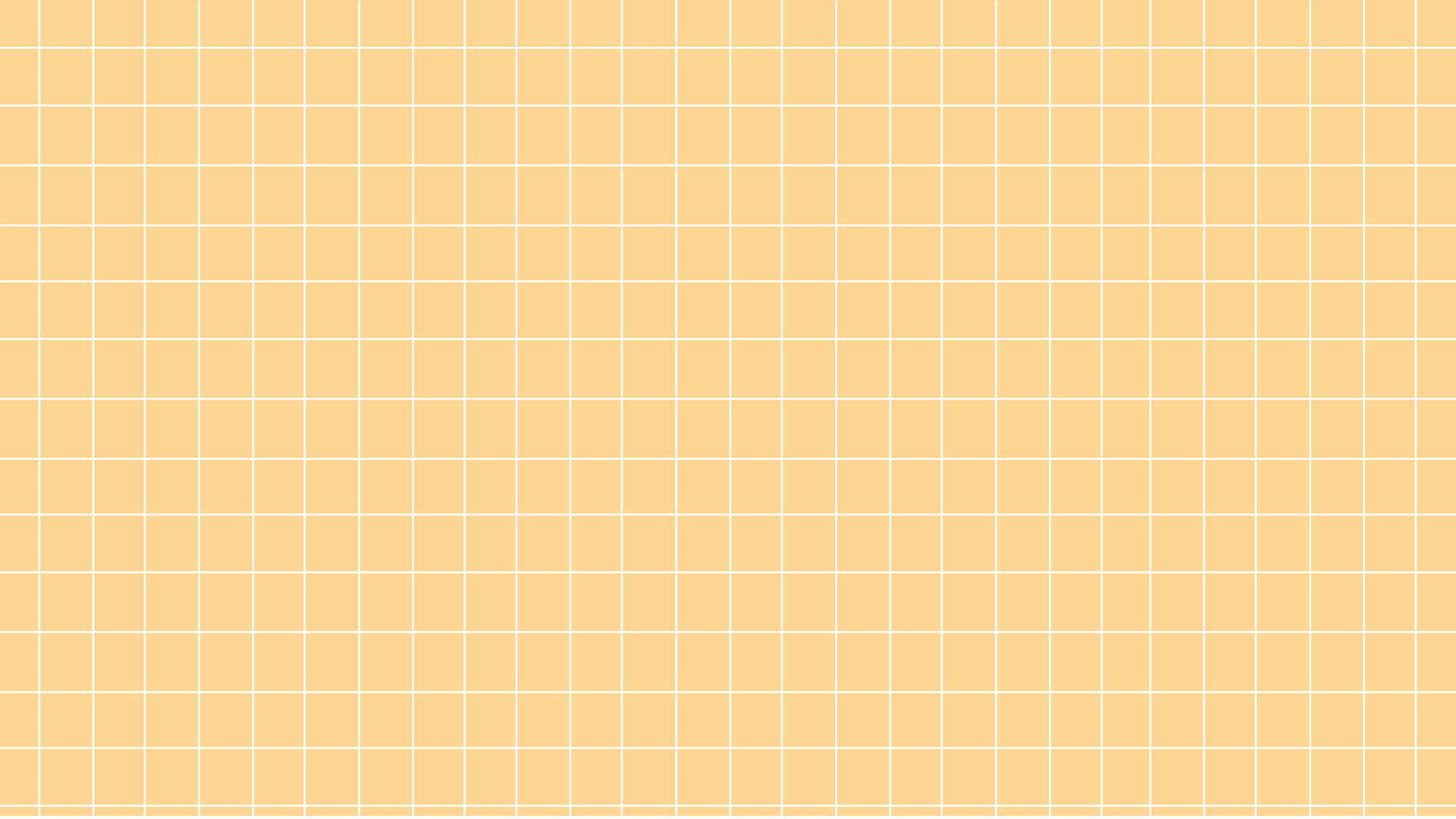 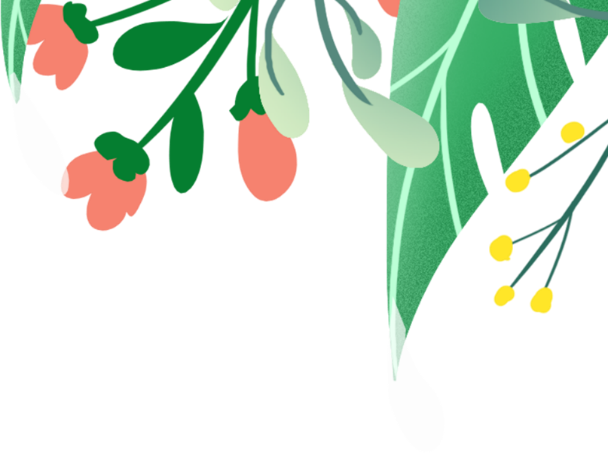 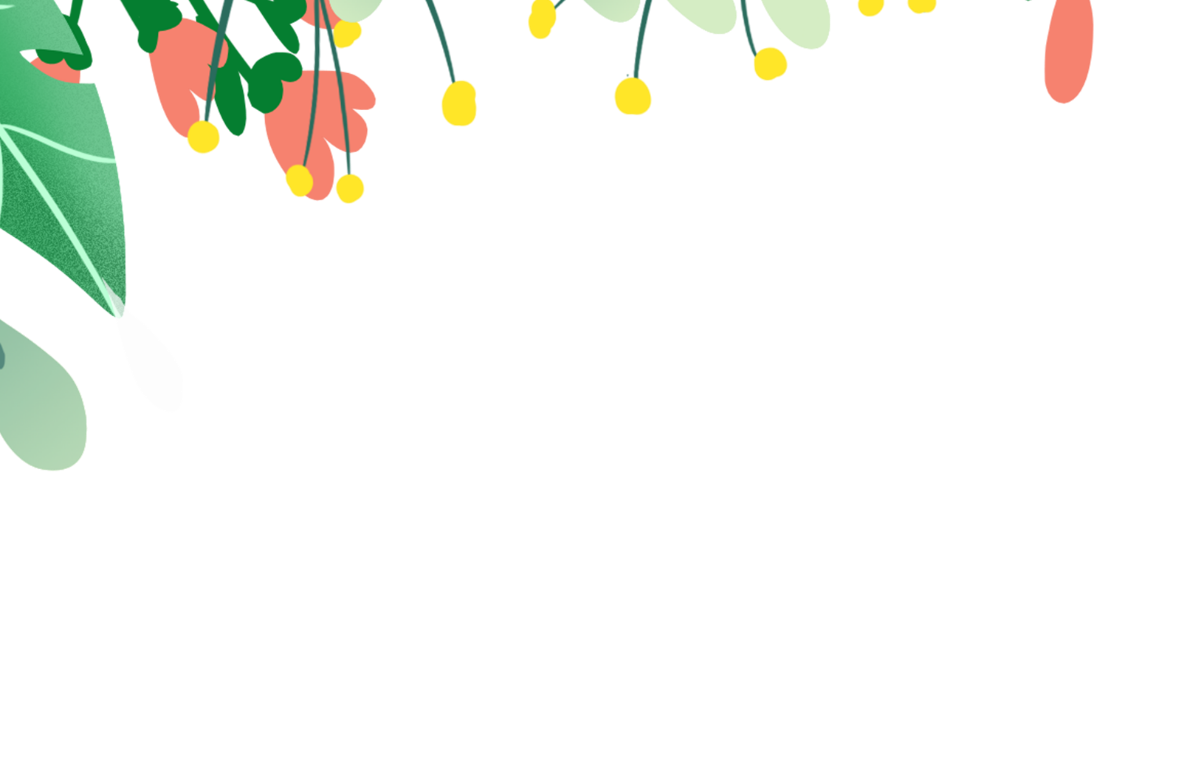 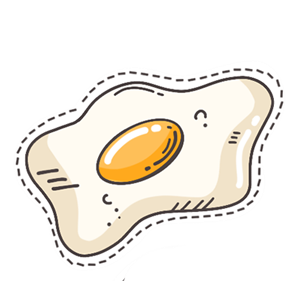 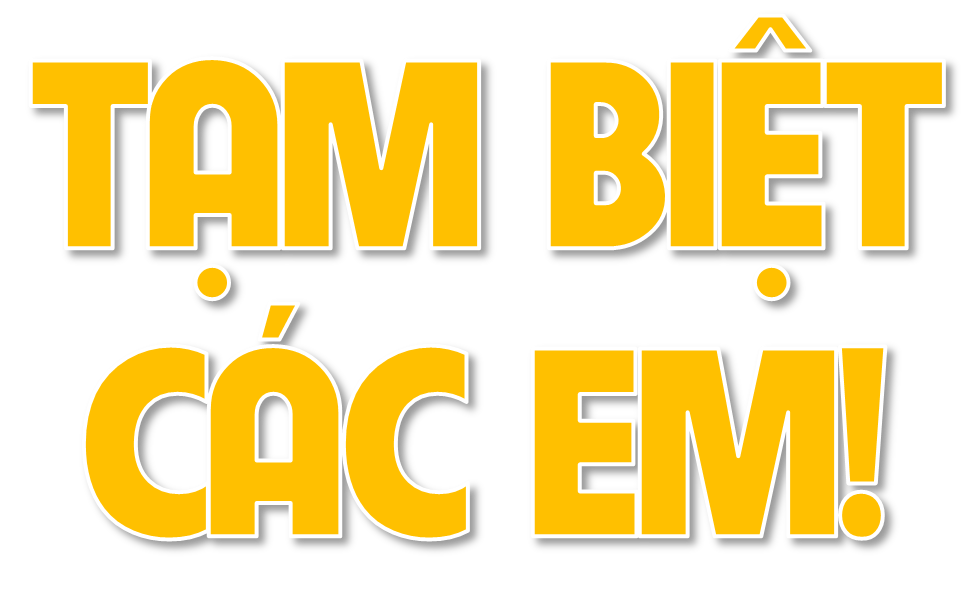 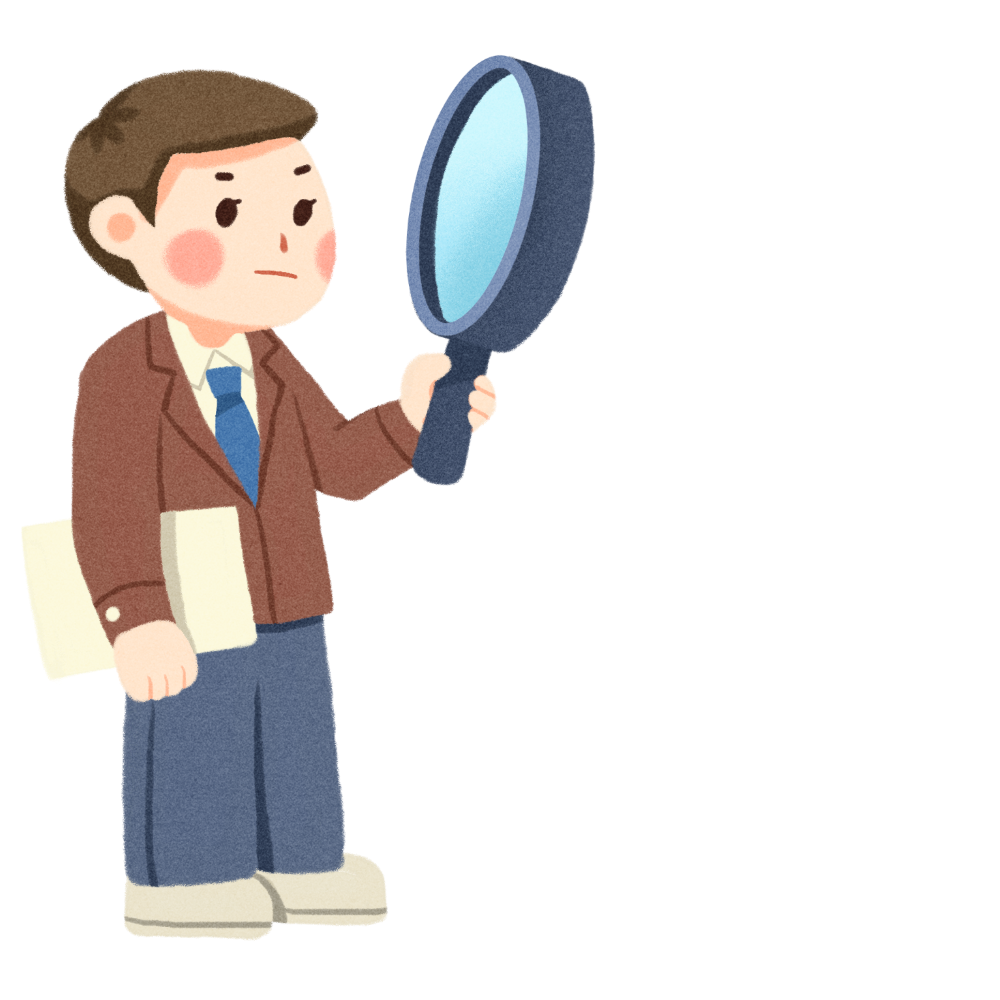 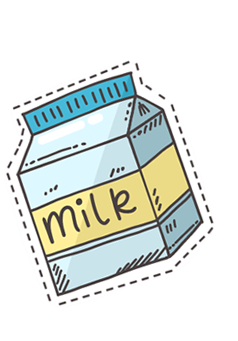 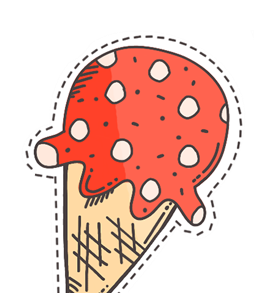